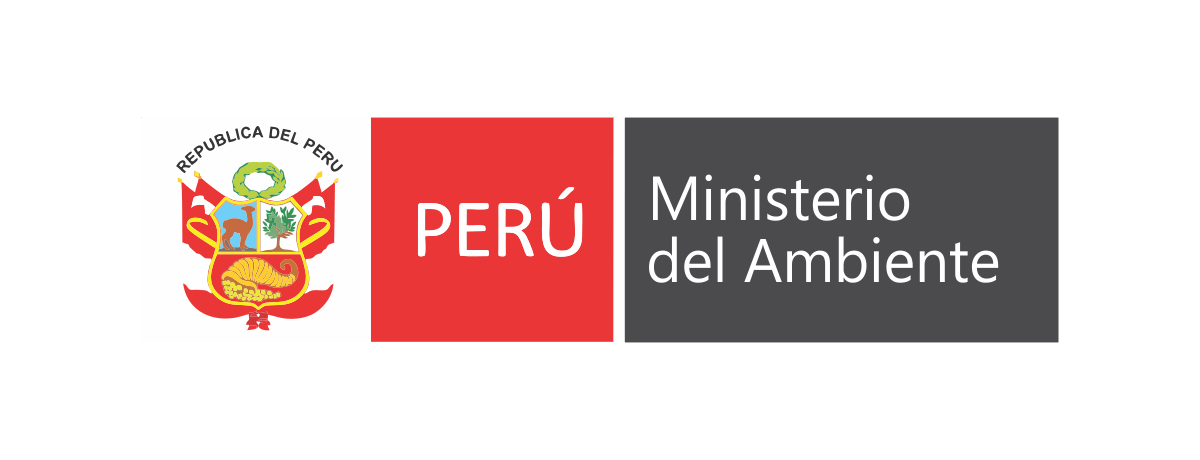 EVENTO DE PROMOCIÓN
PROYECTOS OXI PARA  LA GESTIÓN INTEGRAL  DE RESIDUOS SÓLIDOS
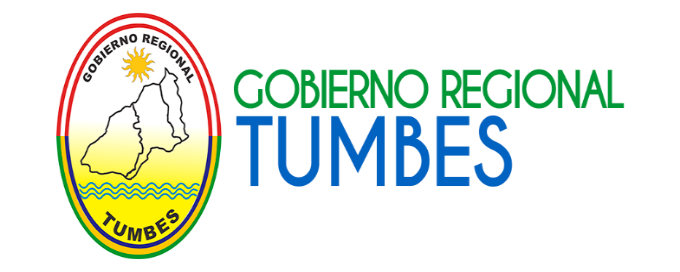 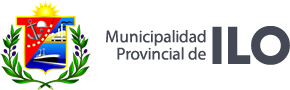 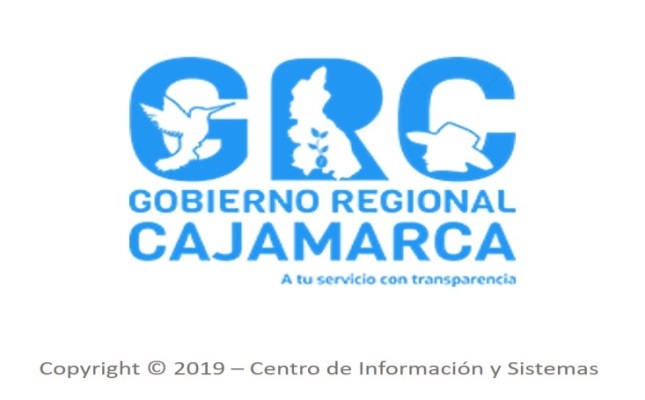 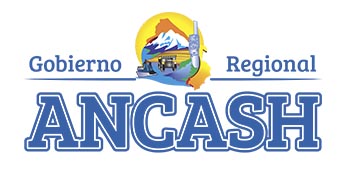 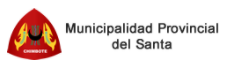 AL INICIAR LA SESIÓN,
MANTENGA LA  CÁMARA APAGADA.  SE SILENCIARÁN LOS  MICRÓFONOS.
ACTIVE
EL AUDIO,  EN EL MENÚ  INFERIOR.
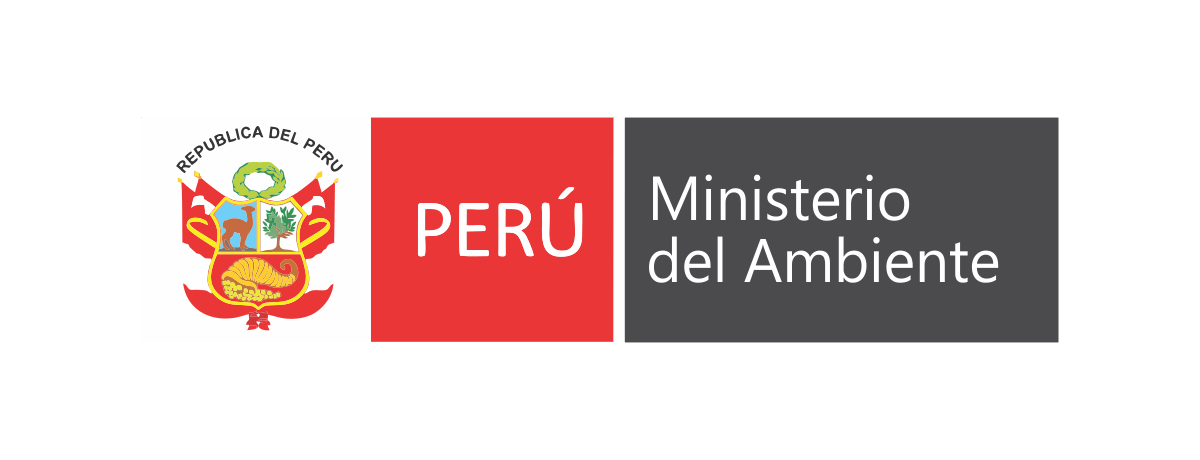 Bienvenidos
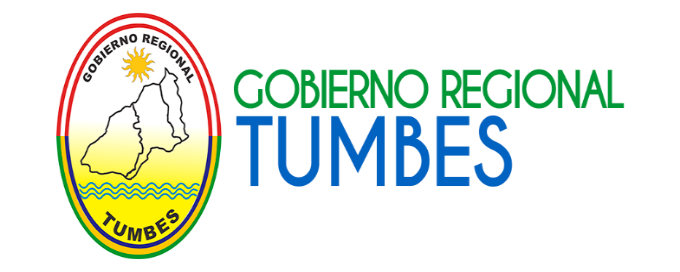 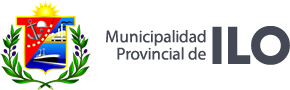 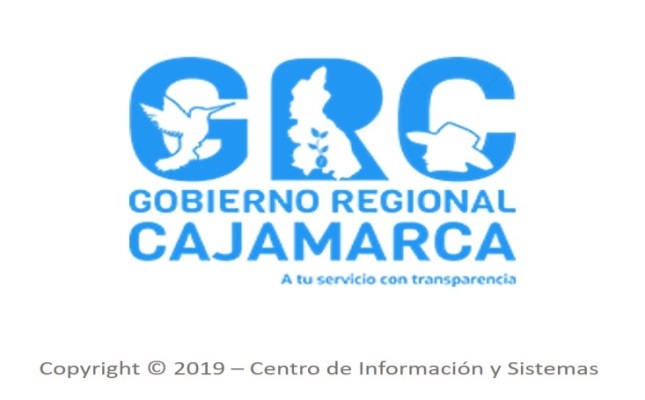 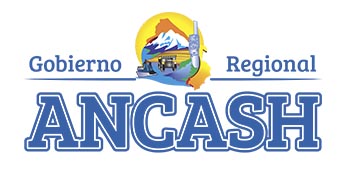 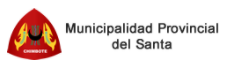 AL INICIAR LA SESIÓN,
MANTENGA LA  CÁMARA APAGADA.  SE SILENCIARÁN LOS  MICRÓFONOS.
ACTIVE
EL AUDIO,  EN EL MENÚ  INFERIOR.
PROYECTOS DE INVERSIÓN EN LA GESTIÓN INTEGRAL DE RESIDUOS SÓLIDOS
Dirección General de Gestión de Residuos Sólidos
Sonia Beatriz Araníbar Tapia – Directora General

16 de febrero de 2021
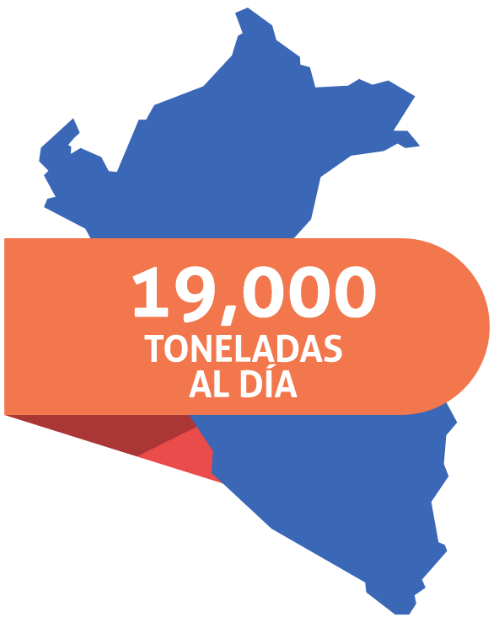 Generación de los residuos sólidos 
municipales
Gobiernos locales: 1874 
Población Total (Proy. 2019 Censo 2017): 32 131 400  
Población Urbana (Censo 2017): 26 311 100
En el país, al día se generan más de  21 mil toneladas de residuos sólidos municipales.
21,000
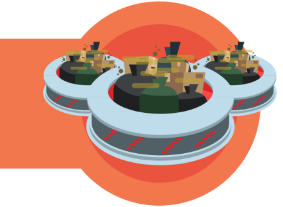 3 estadios nacionales.
53.45
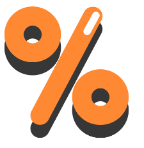 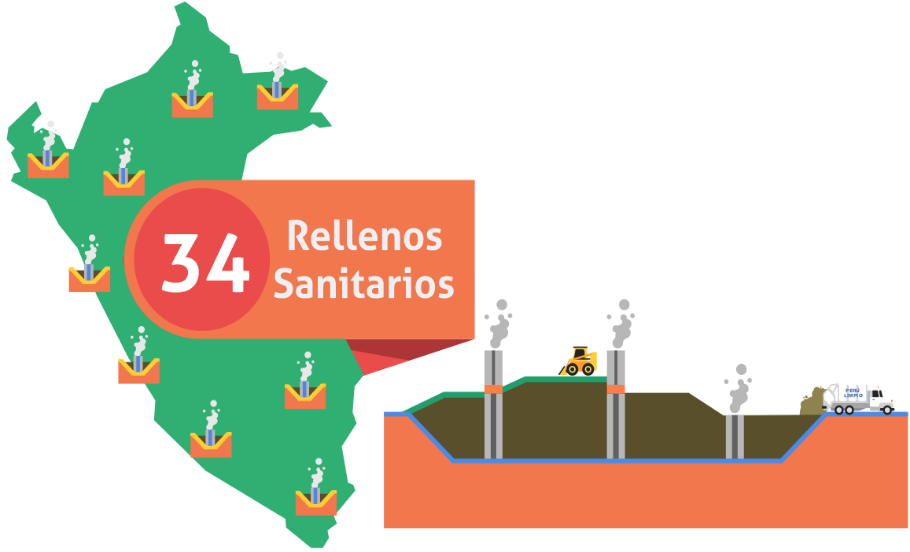 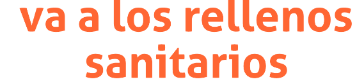 Del total generado en el país, más de la mitad van a los Rellenos sanitarios autorizados donde se disponen adecuadamente, ayudando a prevenir la contaminación ambiental.
55
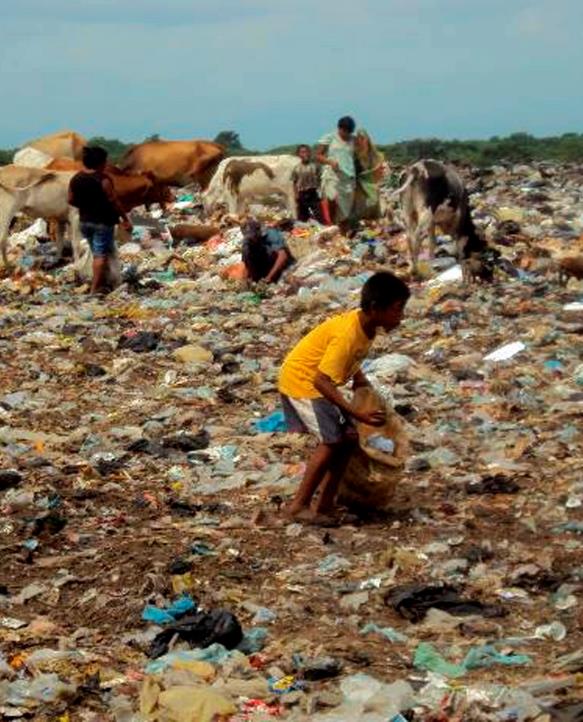 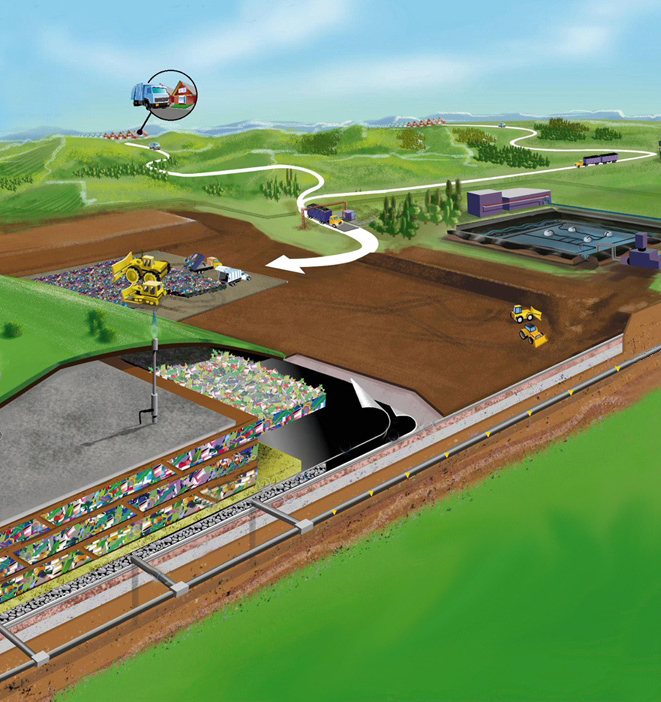 Botadero
Título de diapositiva
Texto en calibri 24
Texto
Texto
Texto
Relleno Sanitario
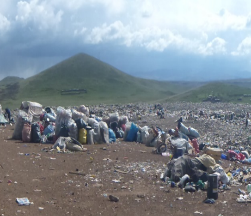 BOTADEROS
Puno genera 40 mil toneladas por año
Lugares donde se disponen los residuos sólidos de manera informal.
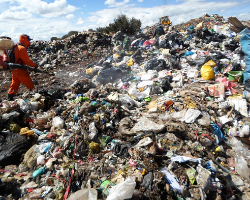 Juliaca genera 72 mil toneladas por año
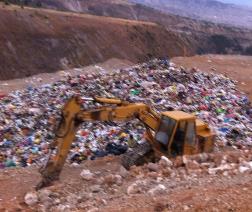 Ayacucho genera 78 mil toneladas por año
Áreas degradadas por residuos solidos
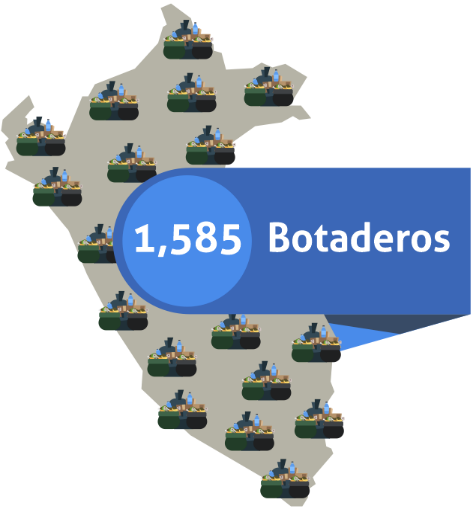 Botaderos:
Ancash: 149
Cajamarca: 123
Puno: 111
De acuerdo a las cifras señaladas por el OEFA, en el Perú existen aproximadamente 
1,585 áreas degradadas por residuos sólidos (botaderos) a nivel nacional
+ Superficie (ha):
Lambayeque: 438
Ica: 276
Piura: 201
Resolución de Consejo Directivo N° 026-2018-OEFA/CD
Aprueban el "Inventario Nacional de Áreas Degradadas por Residuos Sólidos Municipales",
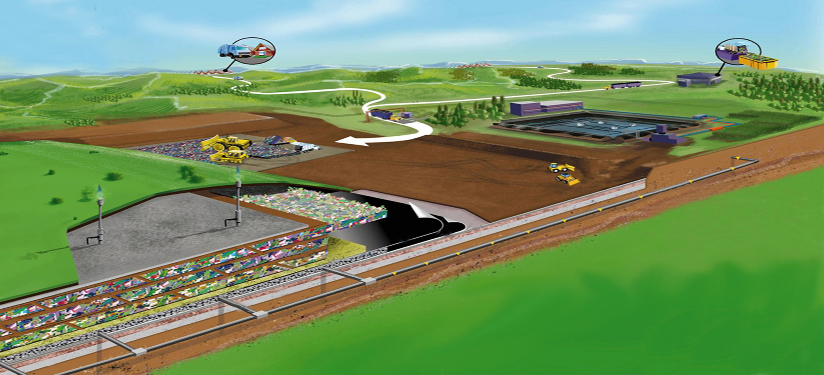 Relleno Sanitario
Lugar de disposición final de los residuos sólidos controlando la calidad ambiental y la salud de las personas con criterios ambientales sanitarios y salud pública.
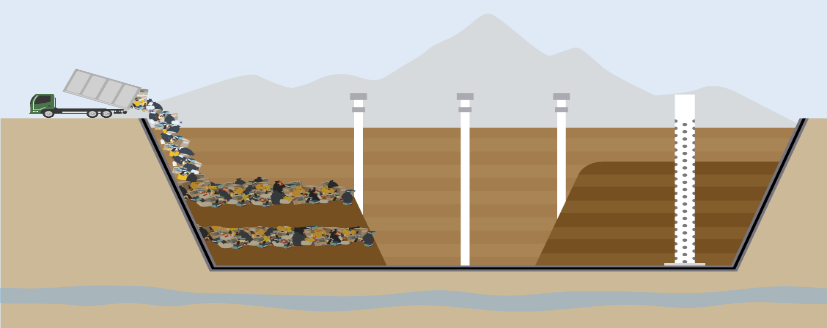 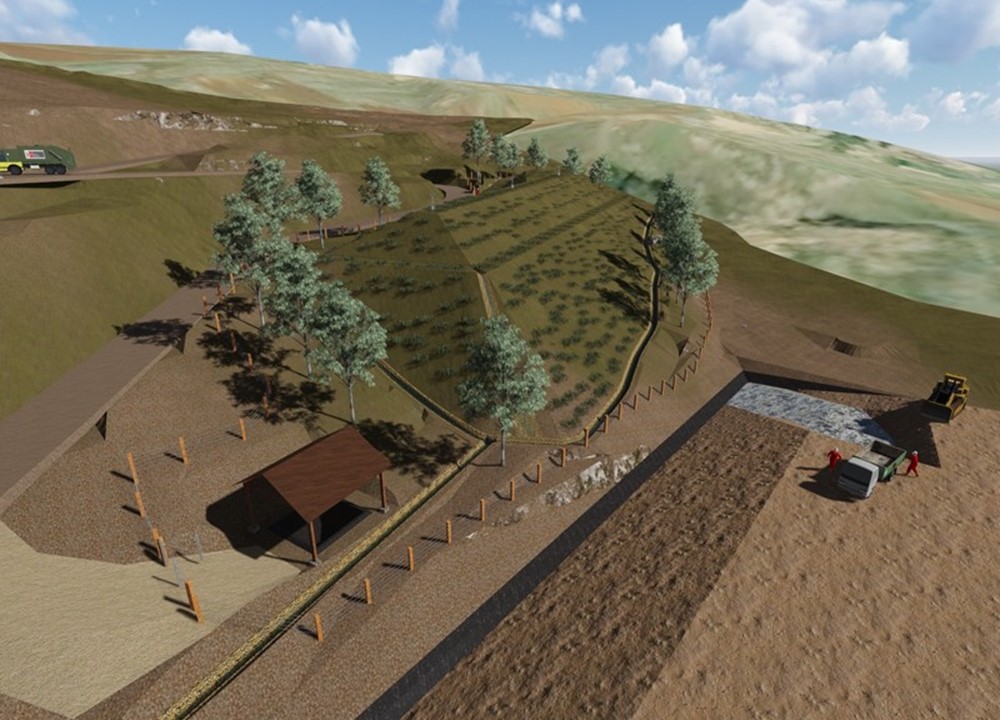 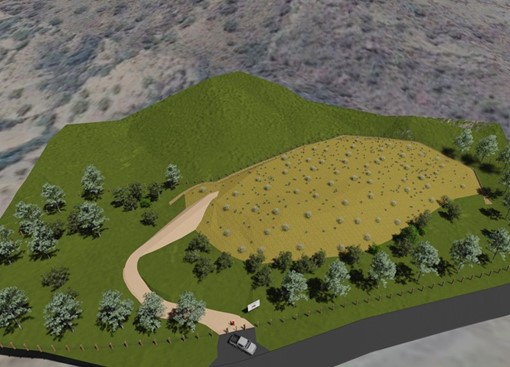 Recuperación de áreas degradadas por residuos sólidos
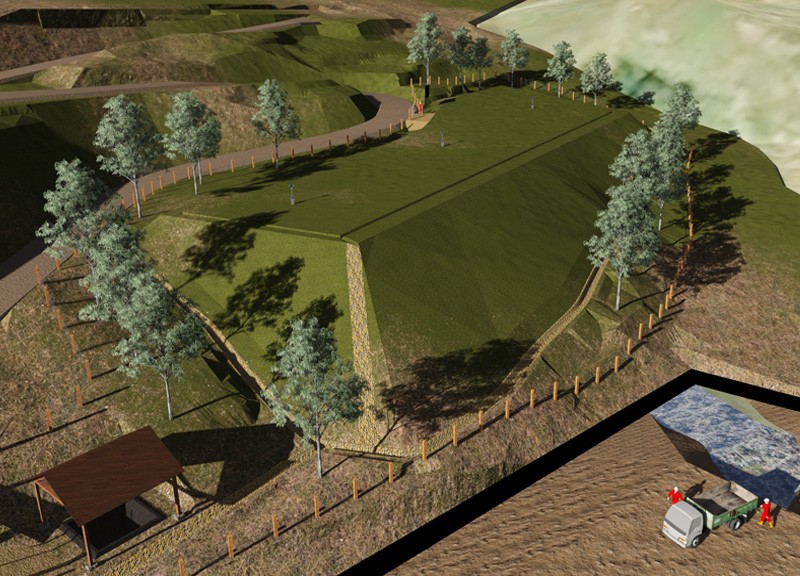 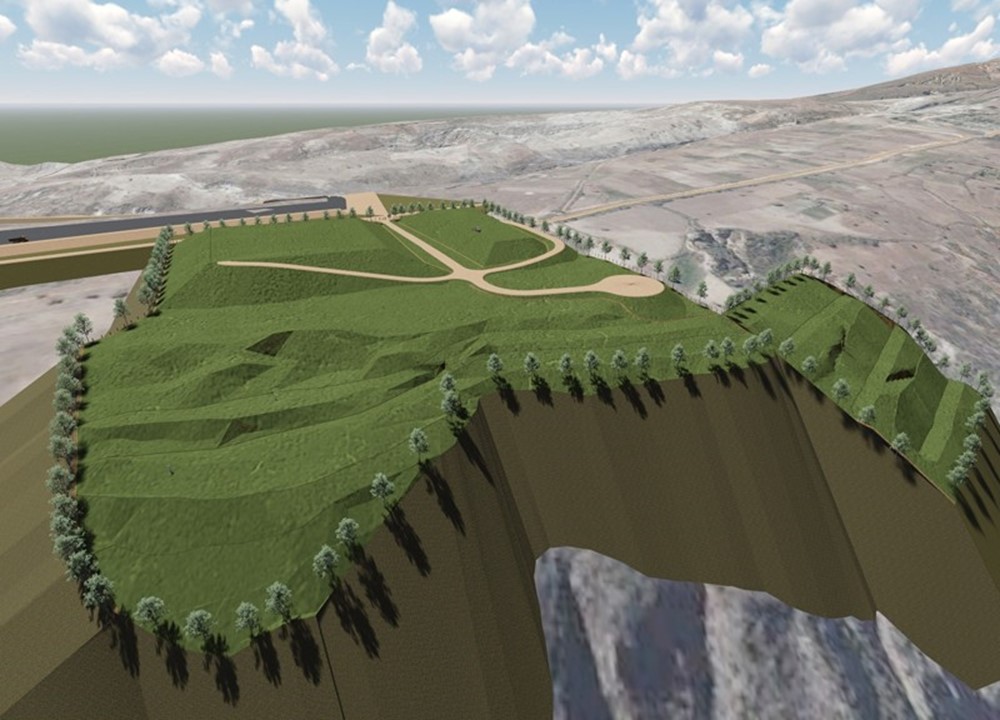 FOMENTO DE LAS INVERSIONES EN GESTIÓN INTEGRAL DE RESIDUOS SÓLIDOS
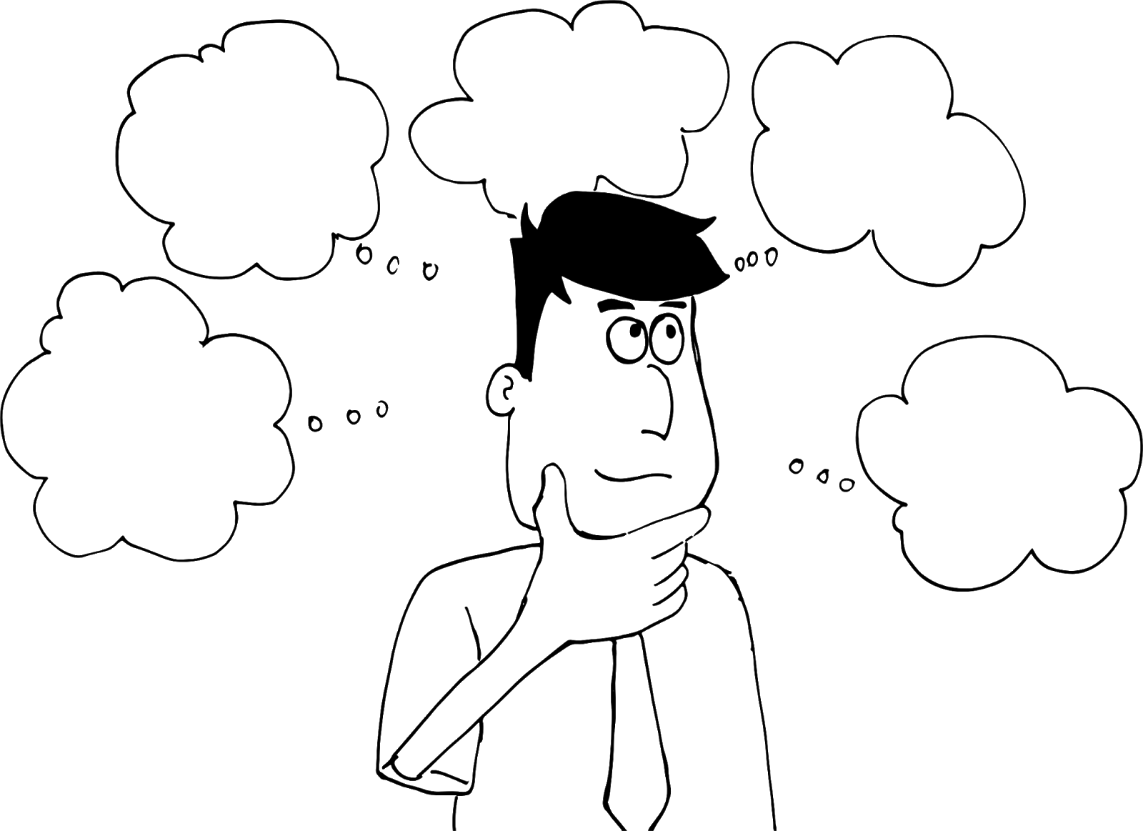 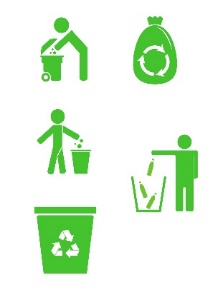 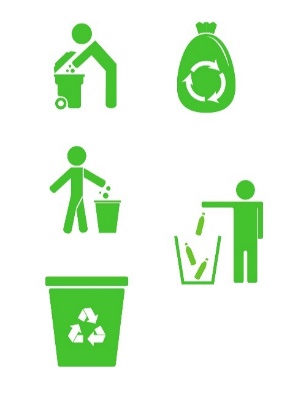 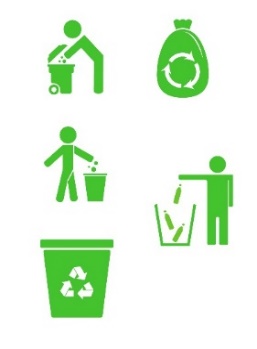 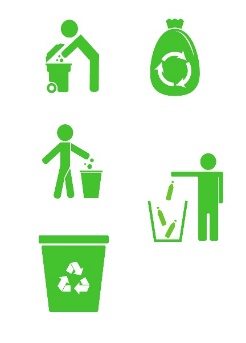 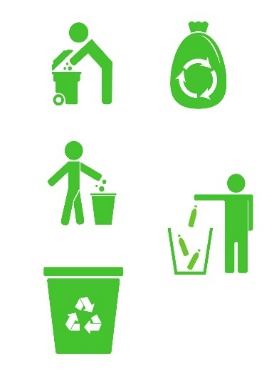 ¿De que se trata estos proyectos y qué planteamos como solución?
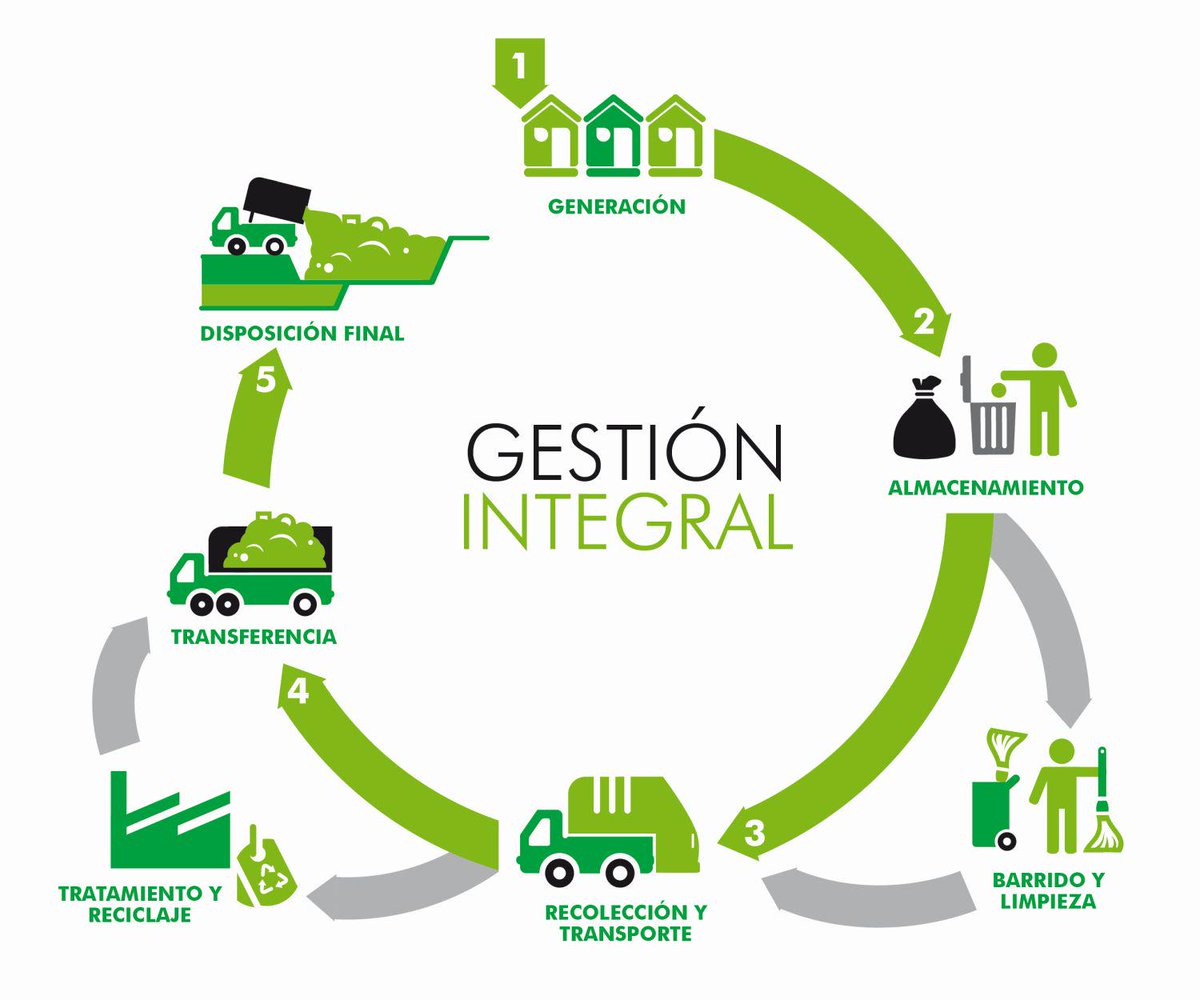 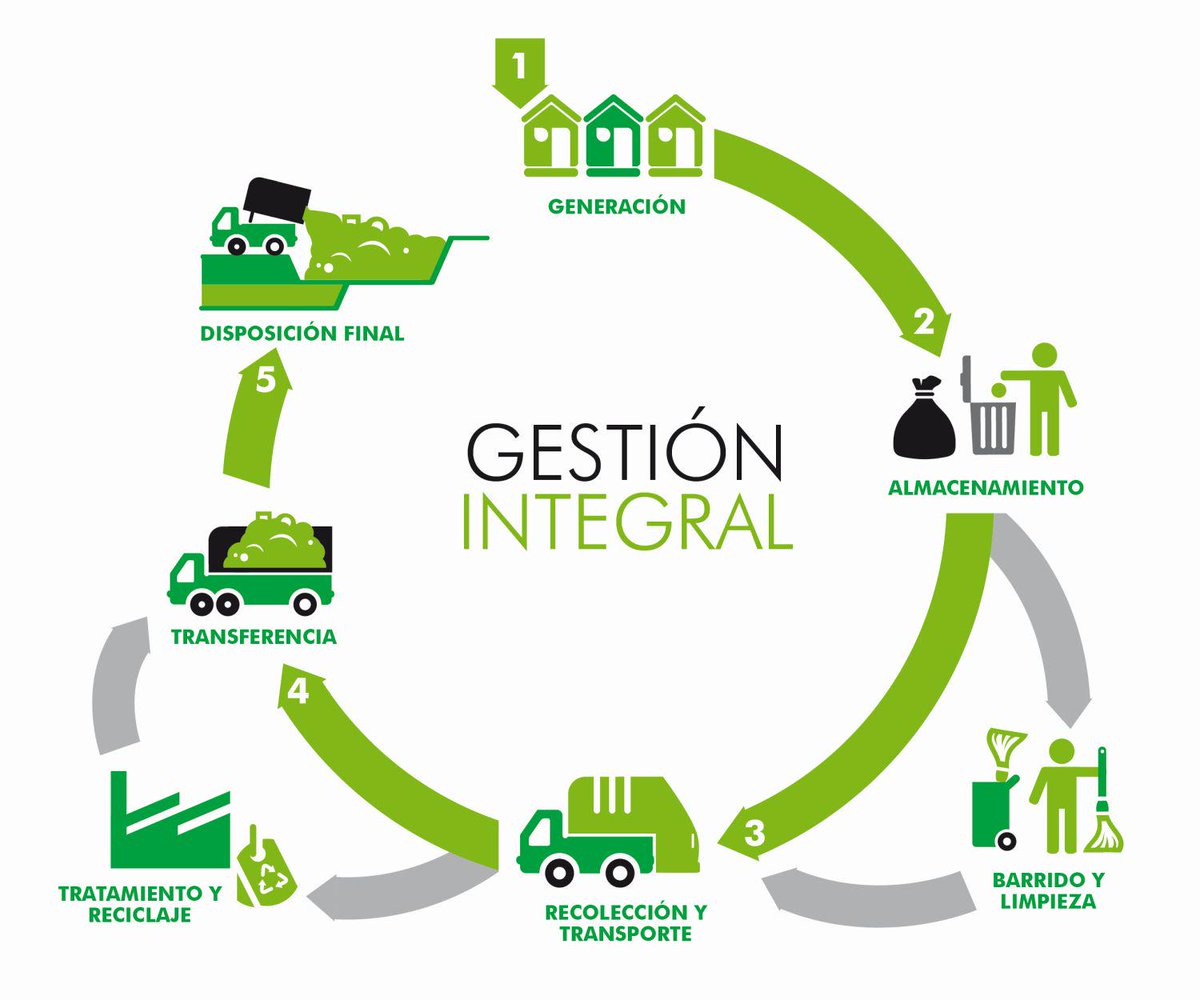 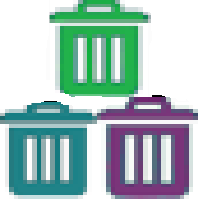 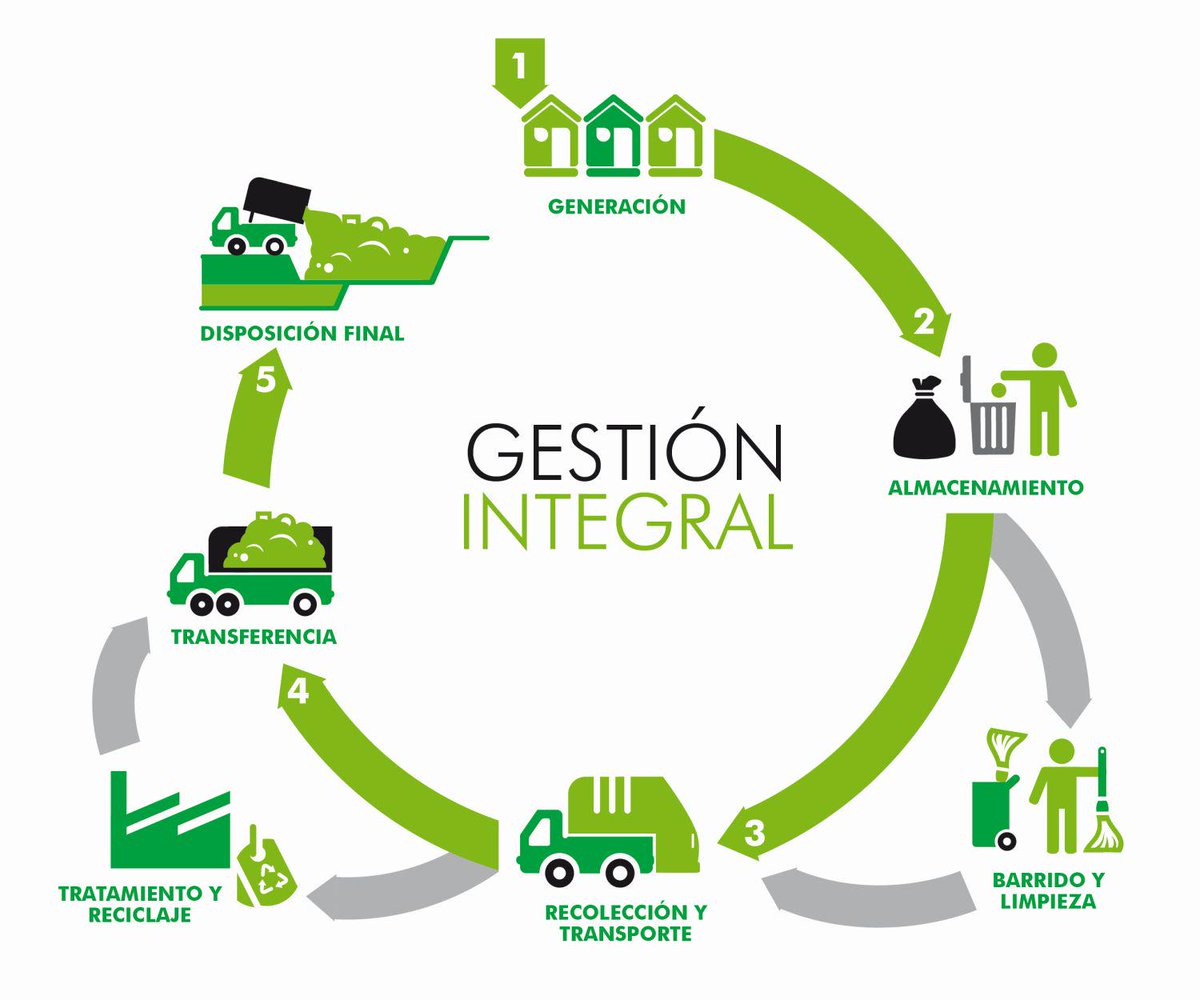 Recolección y transporte
Barrido y limpieza
Almacenamiento
Generación
Se plantea una Gestión Integral de los Residuos solidos
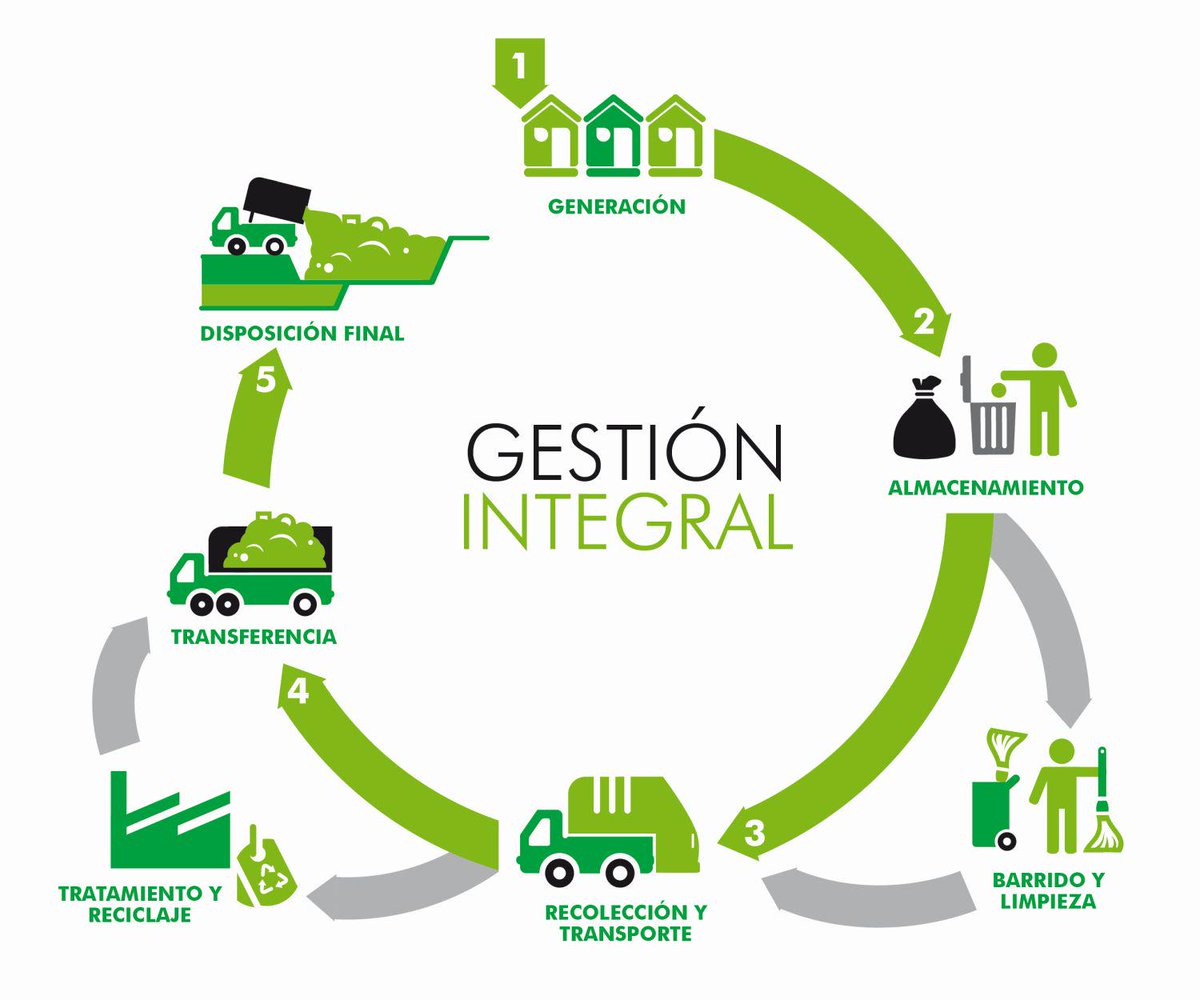 Disposición final
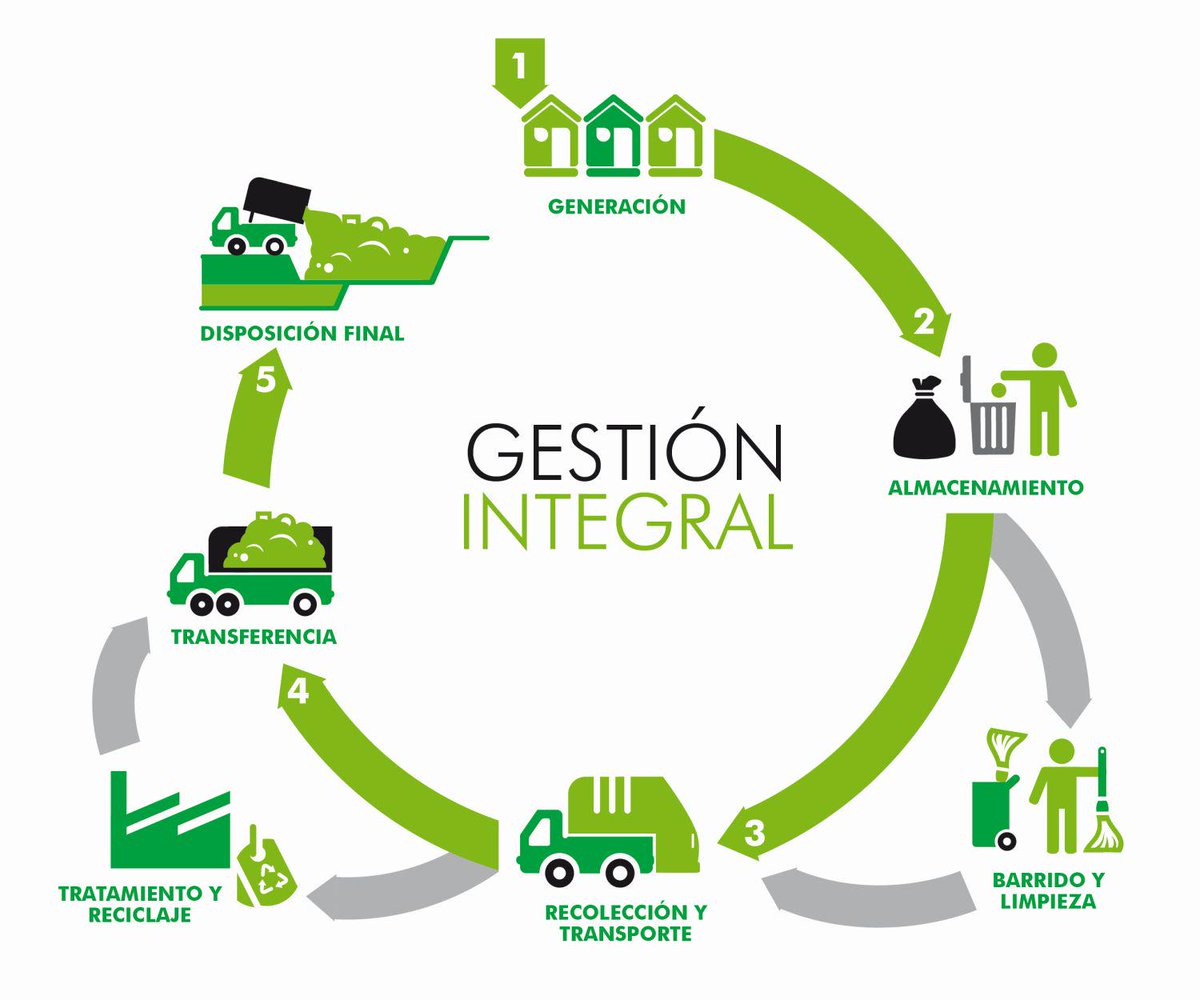 Transferencia
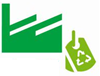 Valorización
Cajamarca
GOBIERNO REGIONAL 
DE CAJAMARCA
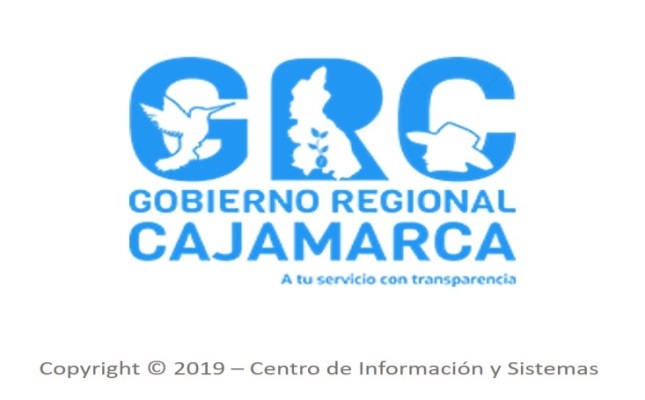 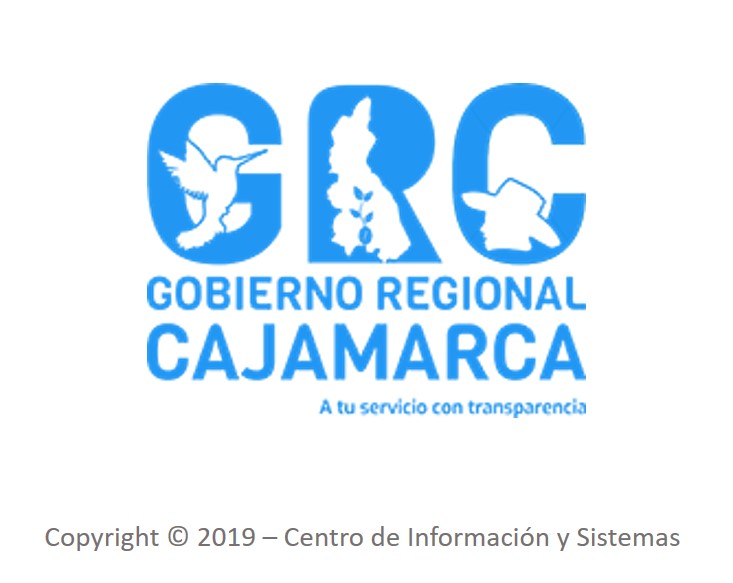 MEJORAMIENTO DEL SERVICIO DE LIMPIEZA PÚBLICA DE LA CIUDAD DE JAEN, PROVINCIA DE JAEN - CAJAMARCA
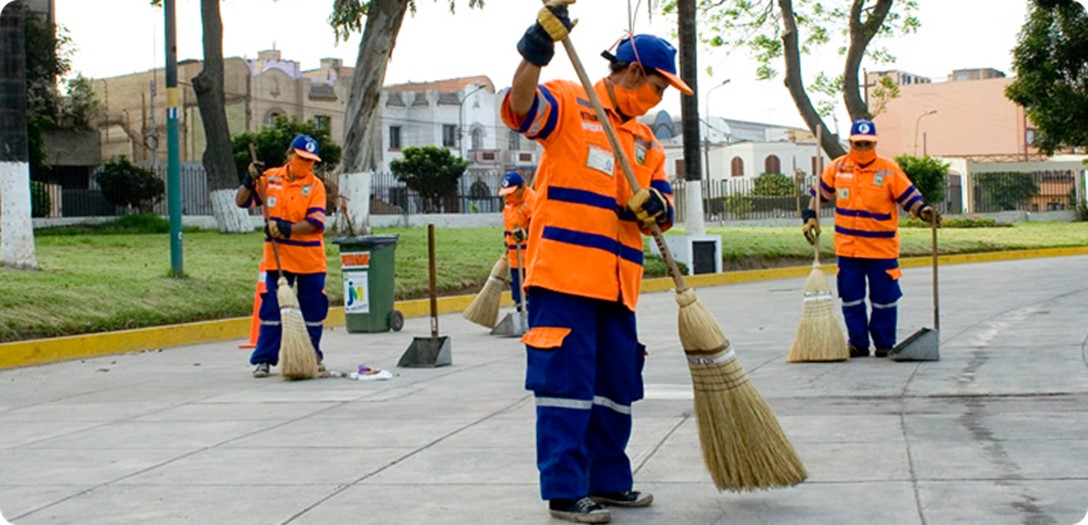 C
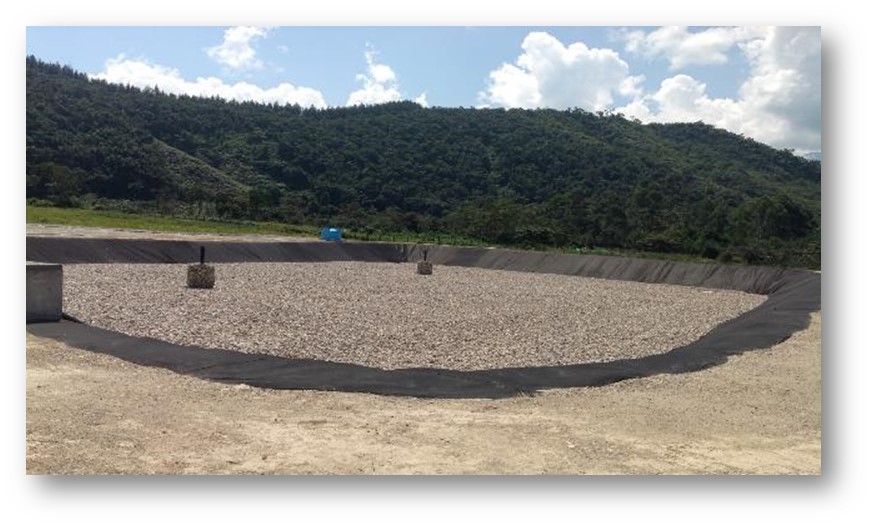 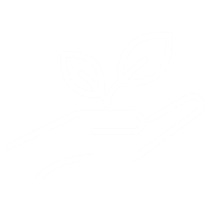 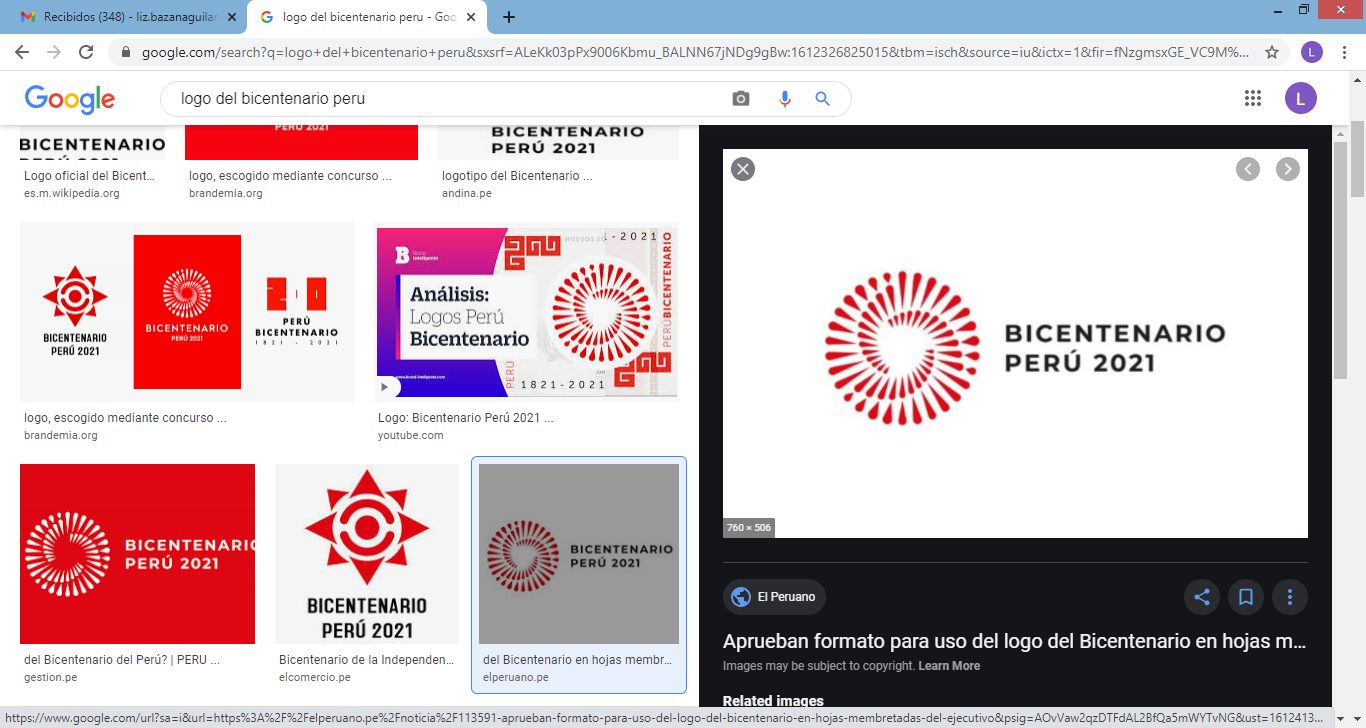 WWW.PROINVERSION.GOB.PE
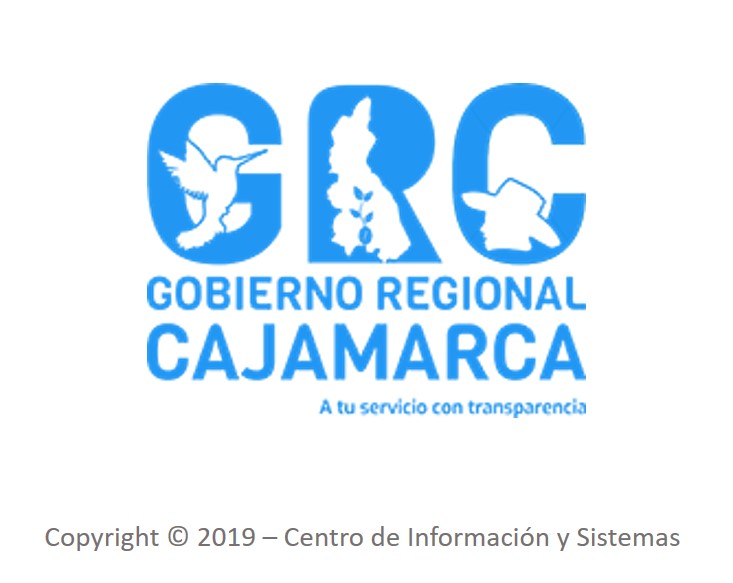 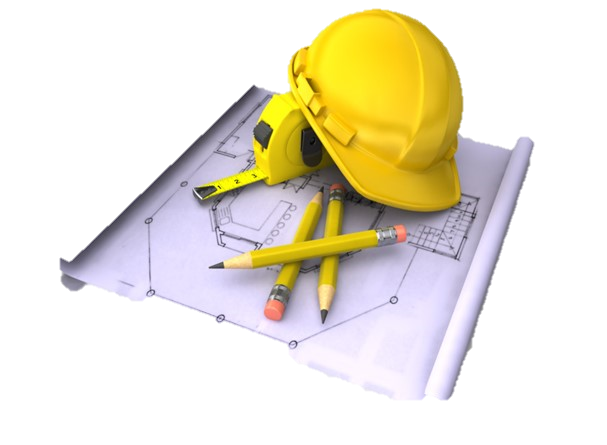 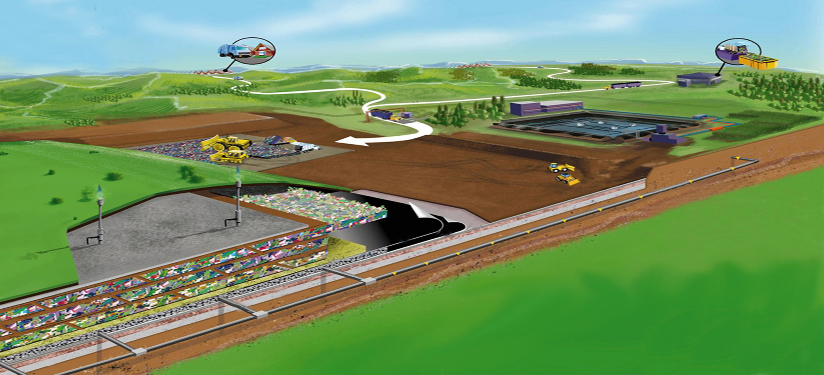 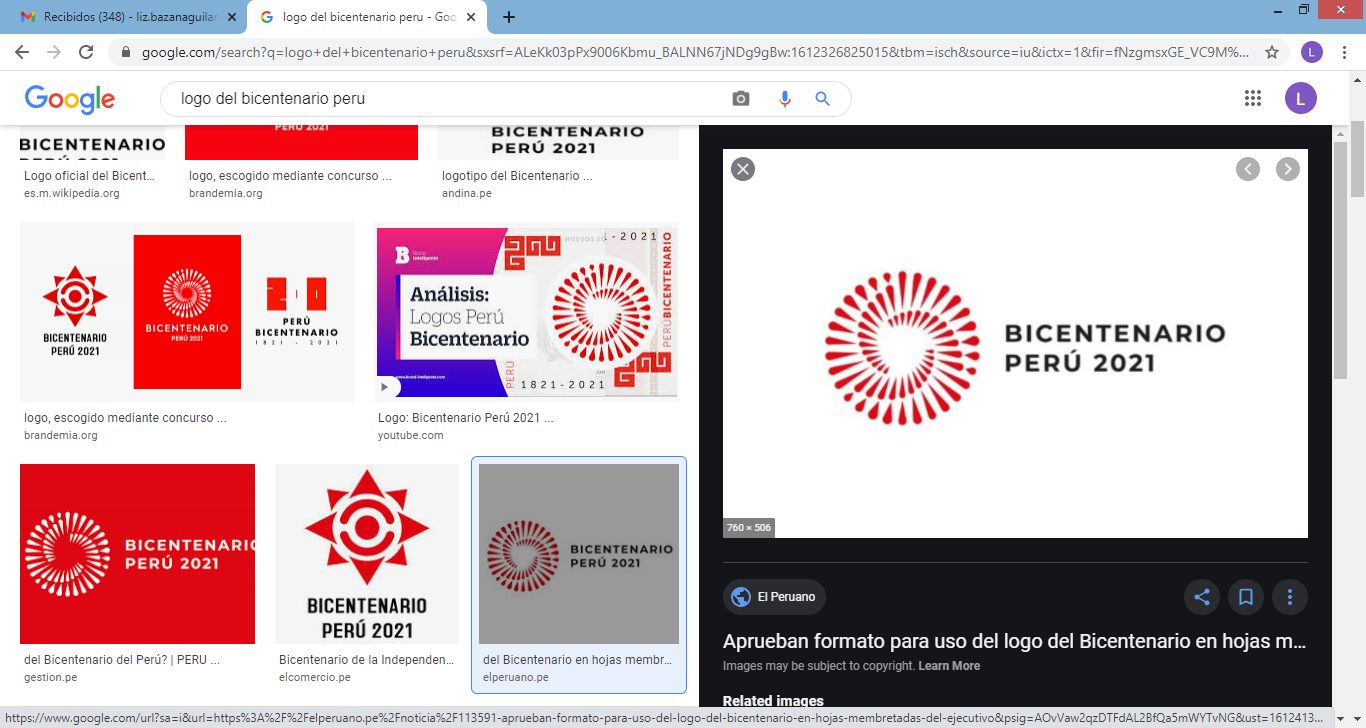 WWW.PROINVERSION.GOB.PE
WWW.PROINVERSION.GOB.PE
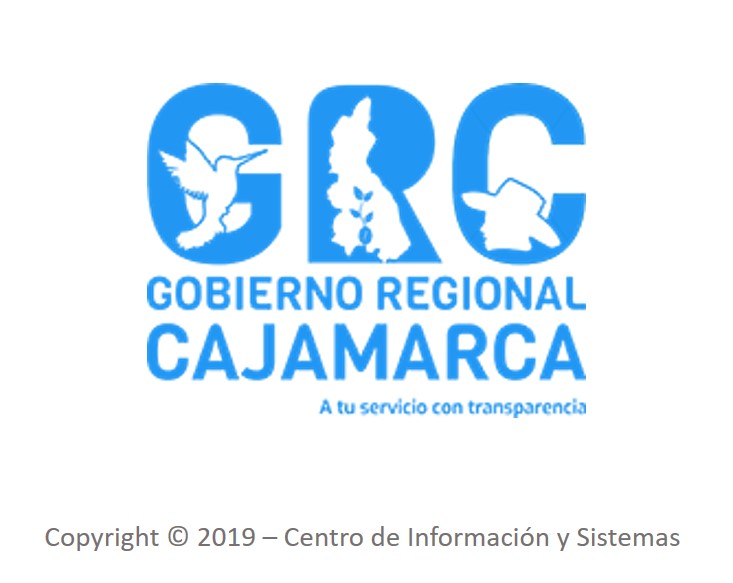 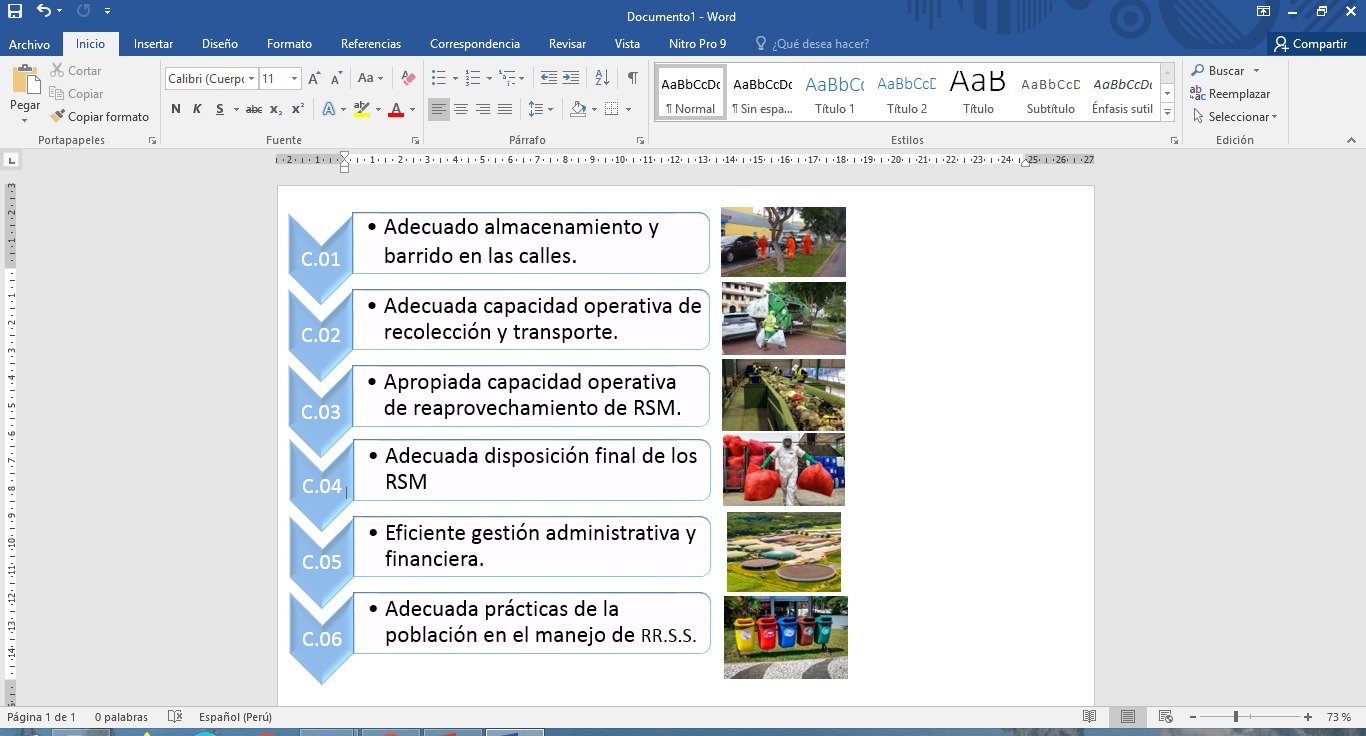 Descripción del Proyecto:
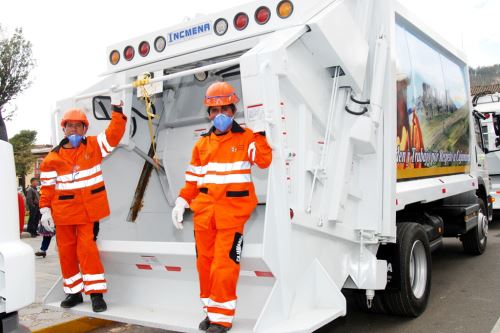 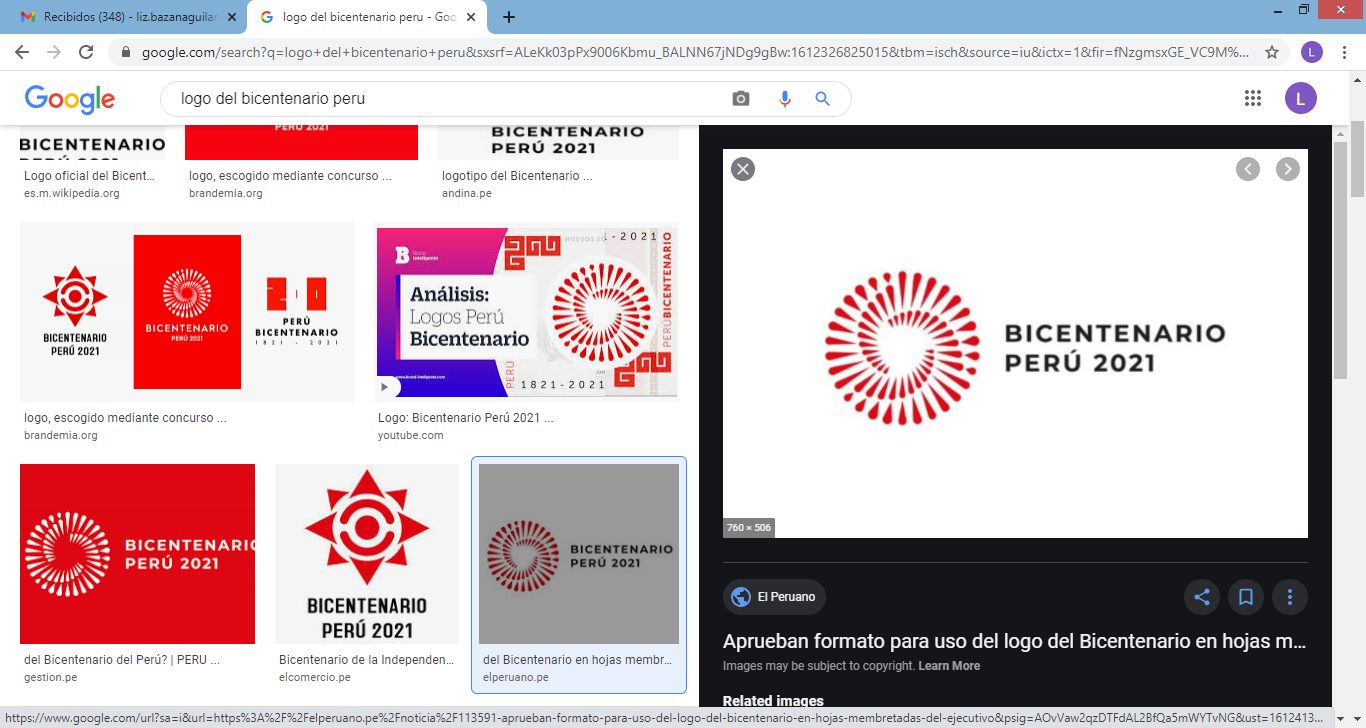 WWW.PROINVERSION.GOB.PE
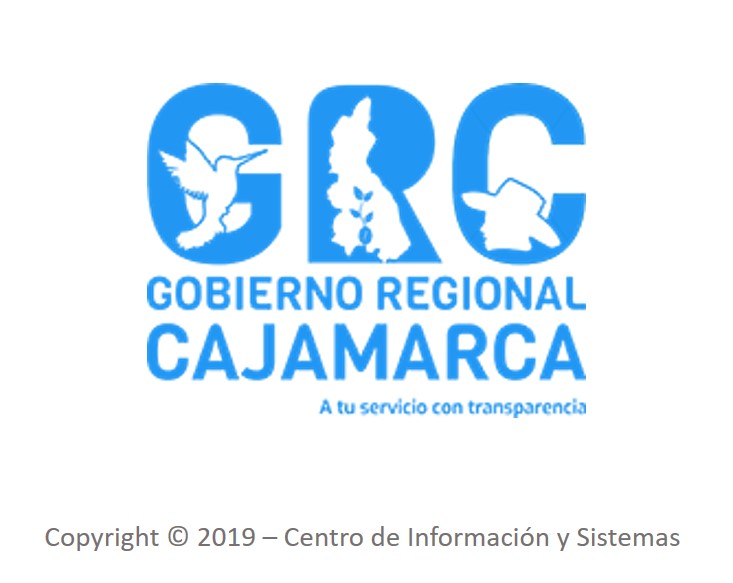 EQUIPO DE TRABAJO – GOBIERNO REGIONAL DE CAJAMARCA
ECON. LIZBETH BAZÁN AGUILAR - 976478048  lbazana@regioncajamarca.gob.pe

Especialista de la Sub Gerencia de Promoción de la Inversión Privada
WALTER RABANAL DÍAZ
wrabanal@regioncajamara.gob.pe

Gerente de Recursos Naturales y Medio Ambiente - RENAMA
MESÍAS GUEVARA AMASIFUÉN 
mguevaraa@regioncajamarca.gob.pe

Gobernador Regional
ABG. CESAR TORRES MARÍN – 945061412
cesartorresmarin@gmail.com
ING. MATHEUS BAZÁN– 980522933
bazan899@gmail.com
ING. CARLOS TERRONES SILVA – 970934426
cterrones@regioncajamarca.gob.pe
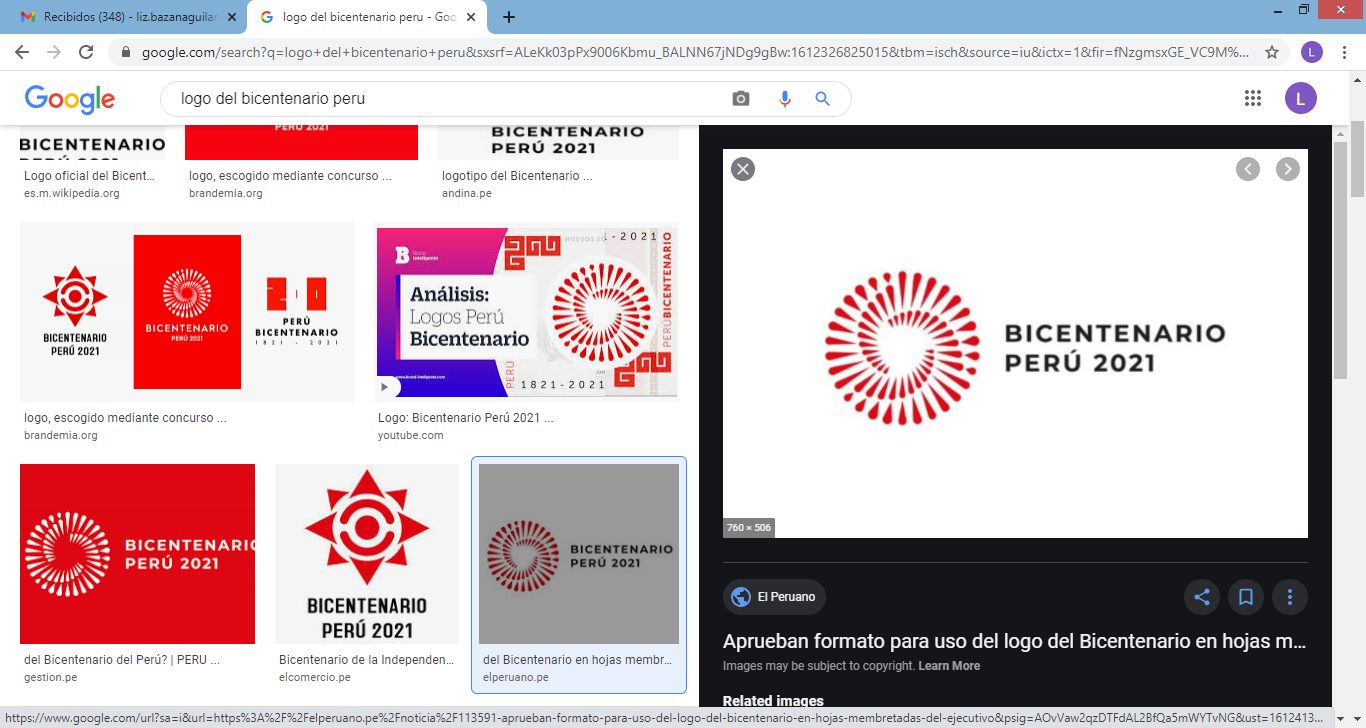 WWW.PROINVERSION.GOB.PE
Tumbes
GOBIERNO REGIONAL 
DE TUMBES
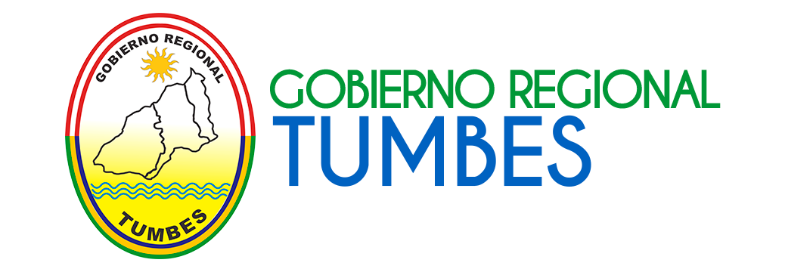 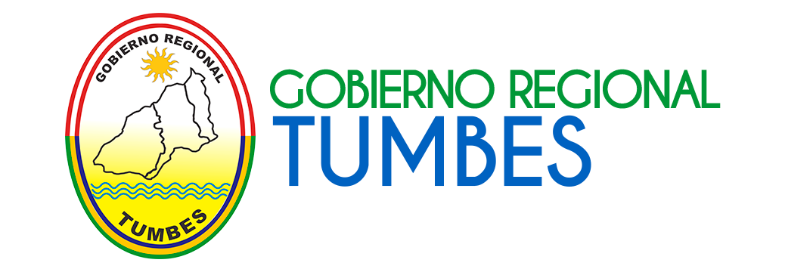 MEJORAMIENTO DEL SERVICIO DE LIMPIEZA PÚBLICA EN EL DISTRITO DE ZARUMILLA Y DE LA DISPOSICIÓN FINAL DE LOS RESIDUOS SÓLIDOS MUNICIPALES DE LOS DISTRITOS DE ZARUMILLA, AGUAS VERDES, MATAPALO Y PAPAYAL DE LA PROVINCIA DE ZARUMILLA, DEPARTAMENTO DE TUMBES
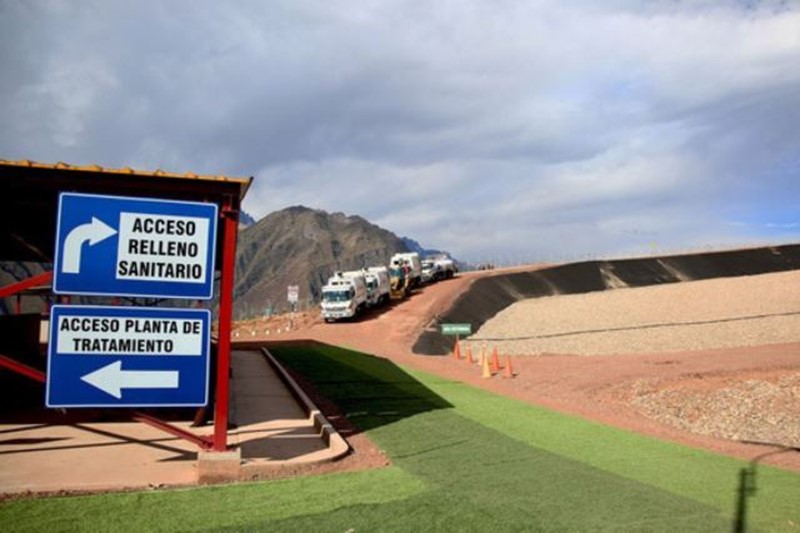 C
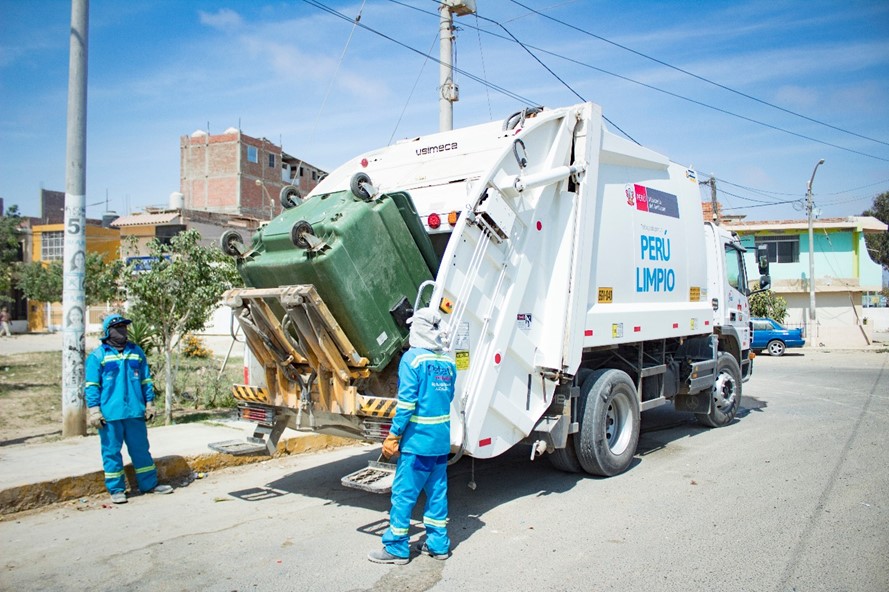 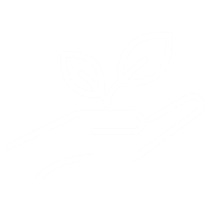 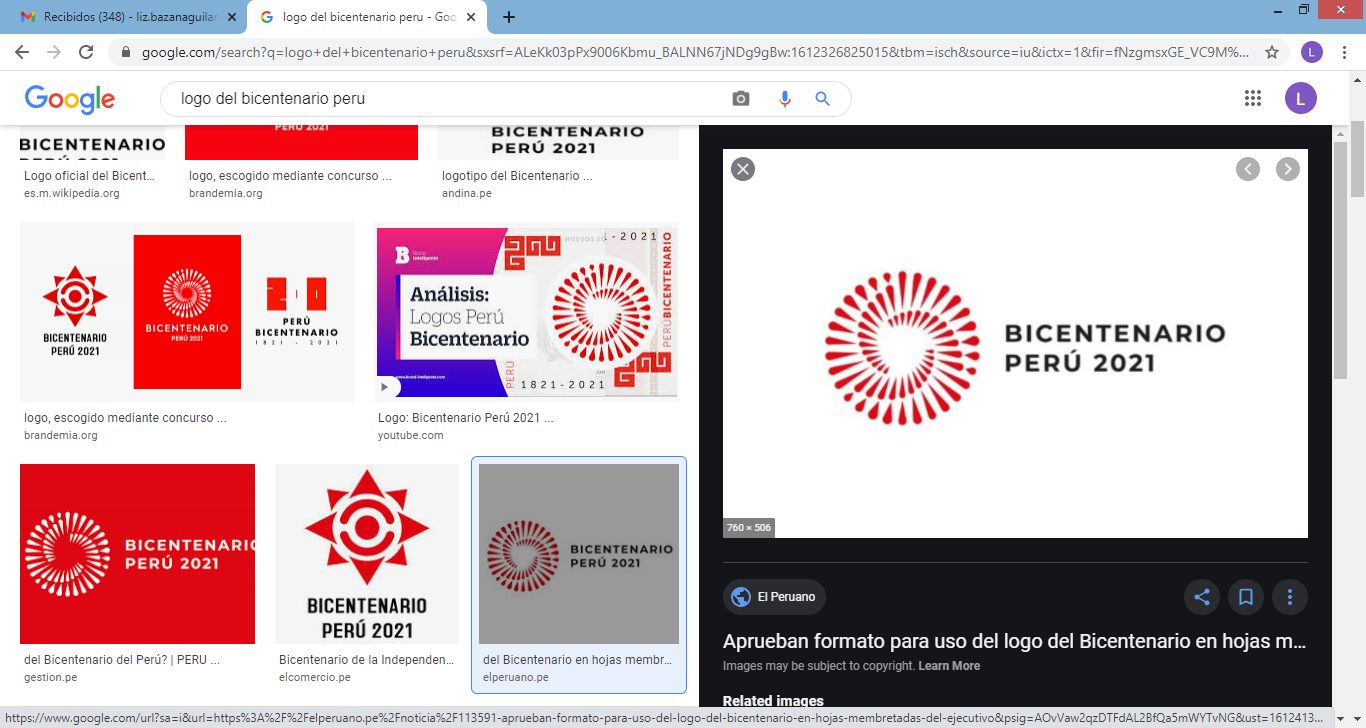 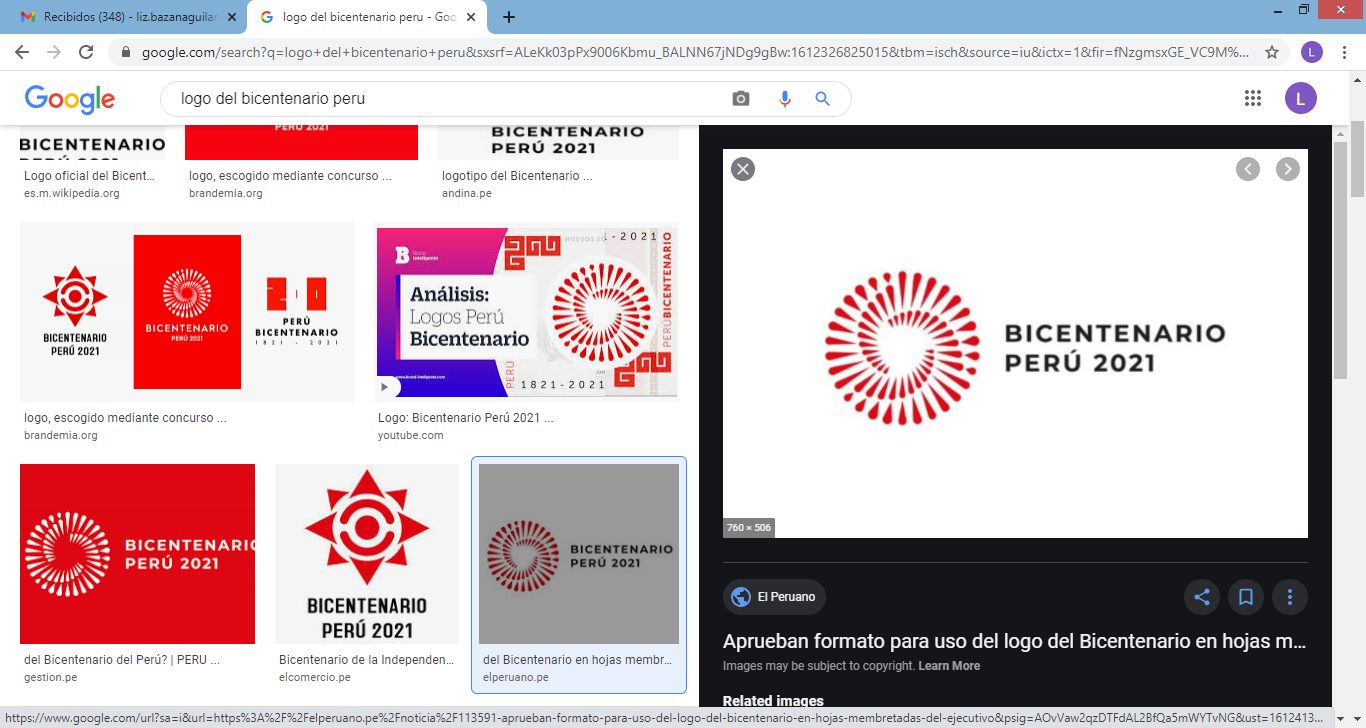 WWW.PROINVERSION.GOB.PE
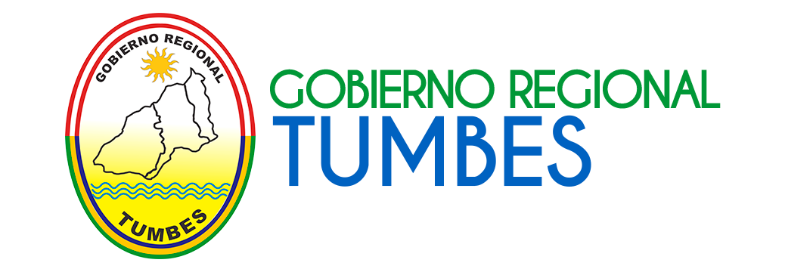 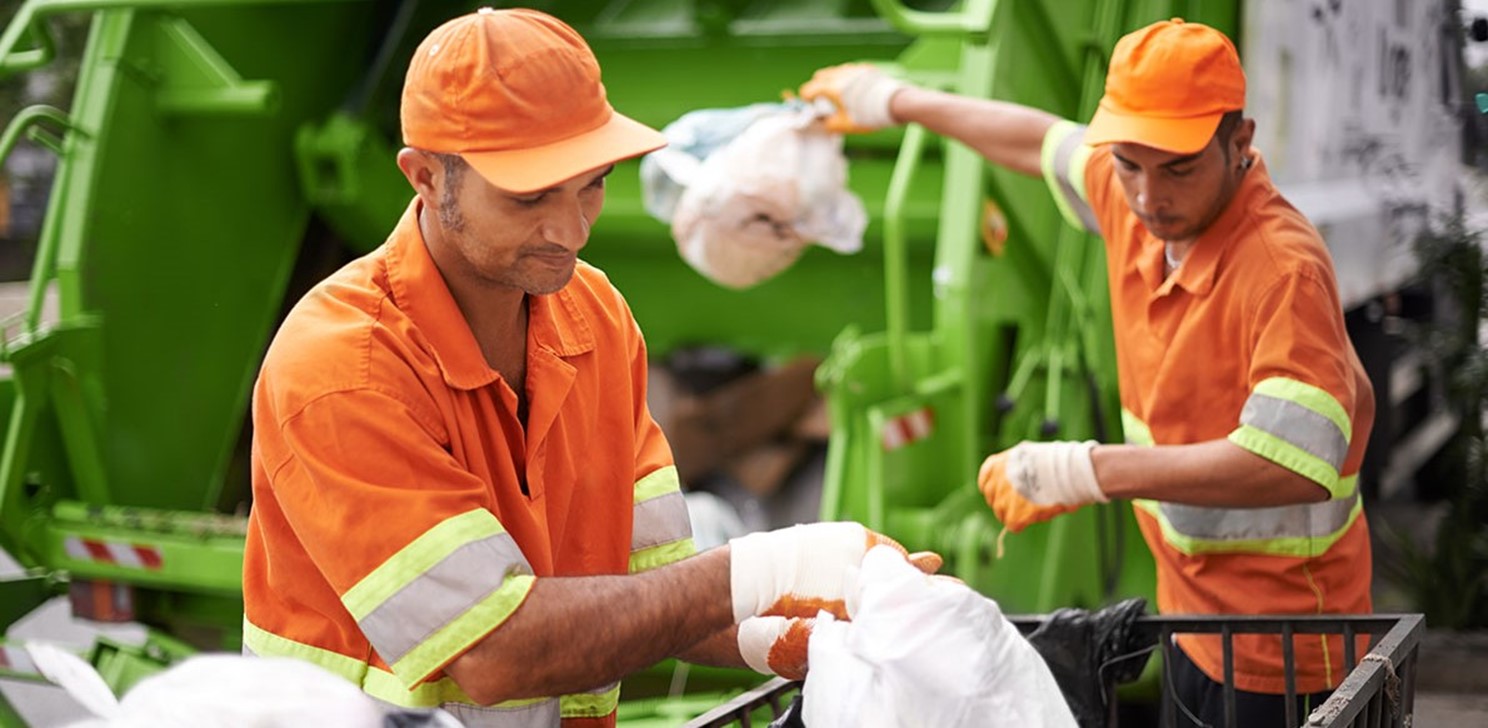 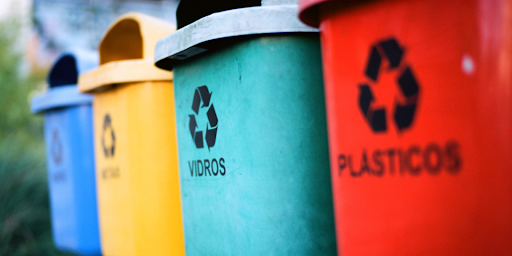 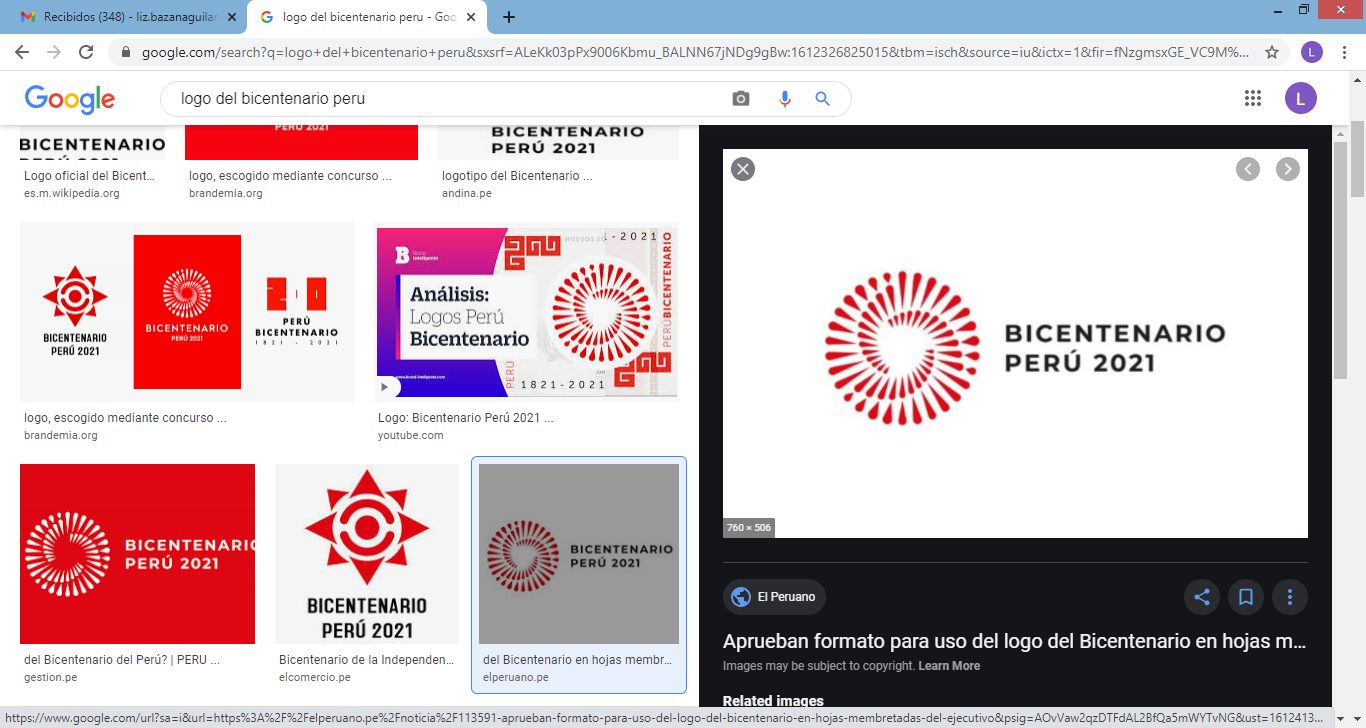 WWW.PROINVERSION.GOB.PE
WWW.PROINVERSION.GOB.PE
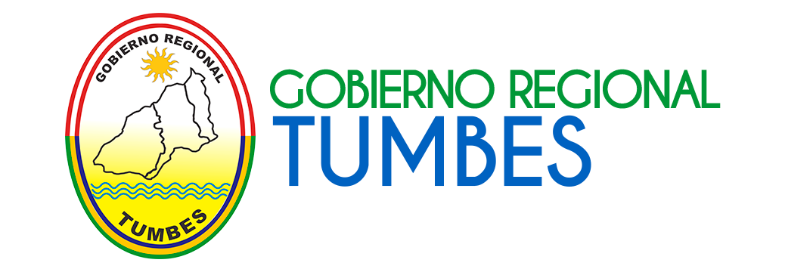 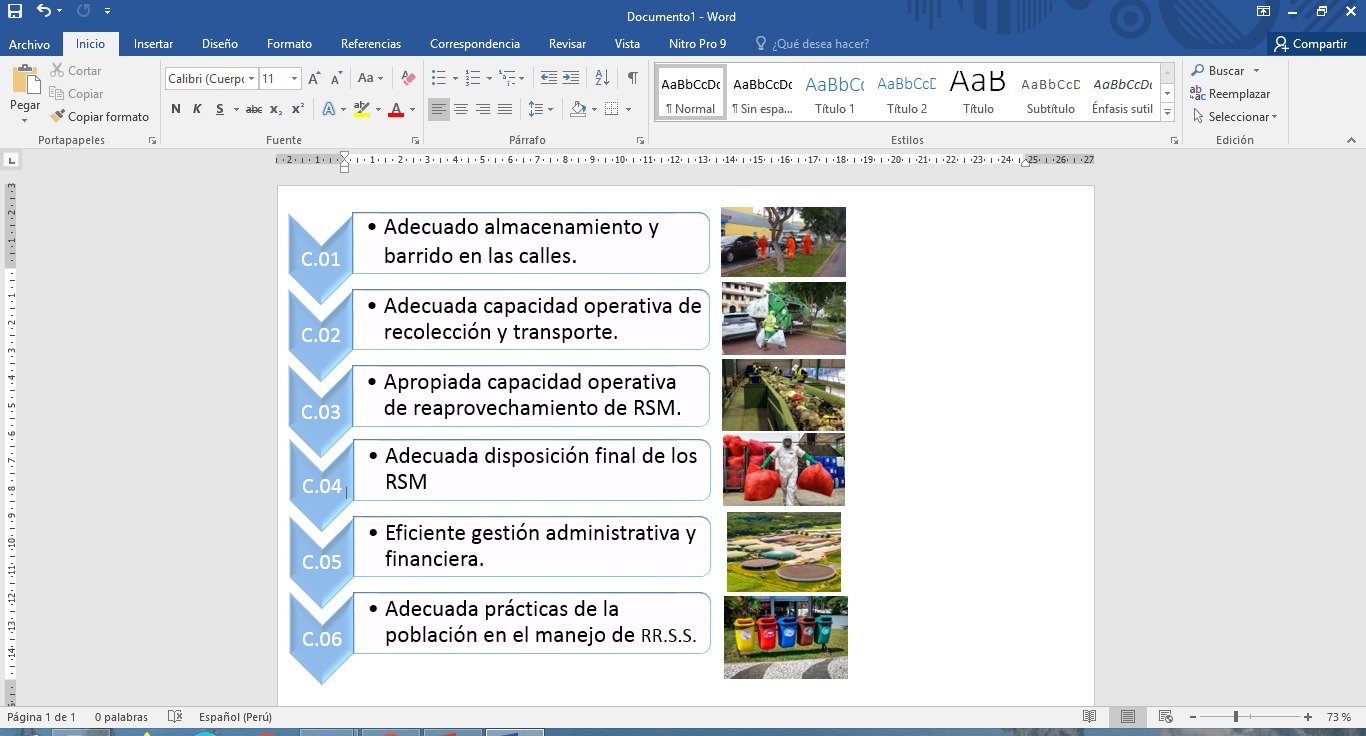 Descripción del Proyecto:
El proyecto busca el mejoramiento de la gestión integral de residuos sólidos en el distrito de Zarumilla y de la disposición final de los residuos sólidos municipales de los distritos de Matapalo, Aguas Verdes y Papayal, mediante la implementación de los siguientes componentes:
La propuesta de proyecto propone la construcción de un relleno sanitario mecanizado, como infraestructura de disposición final de residuos sólidos municipales. El terreno propuesto tiene una extensión de 20.363 Has, es de propiedad de la Municipalidad de Zarumilla, se ubica en el distrito de Papayal y se encuentra inscrito en SUNARP con Partida Registral a favor de la Municipalidad provincial de Zarumilla.
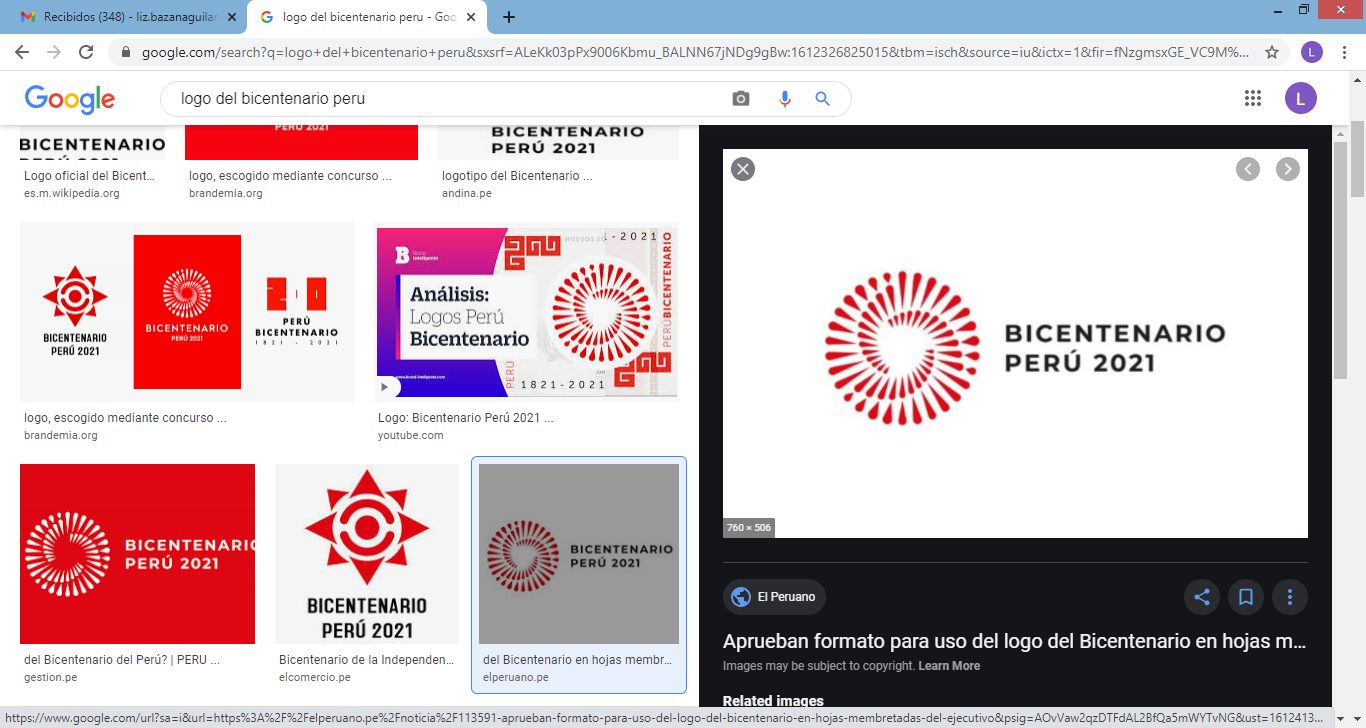 WWW.PROINVERSION.GOB.PE
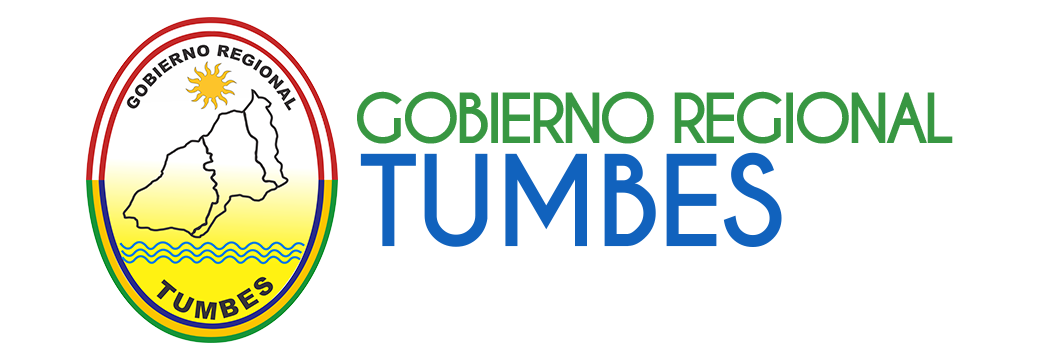 EQUIPO DE TRABAJO – GOBIERNO REGIONAL DE TUMBES
LUIS BARDALES – 959589350
lbardales@regiontumbes.gob.pe

Gte. Regional de Recursos Naturales y Gestión del Medio Ambiente
RODRIGO HUAMAN – 983829536
shuamanb@regiontumbes.gob.pe

Sub Gerente de Evaluación y Fiscalización Ambiental
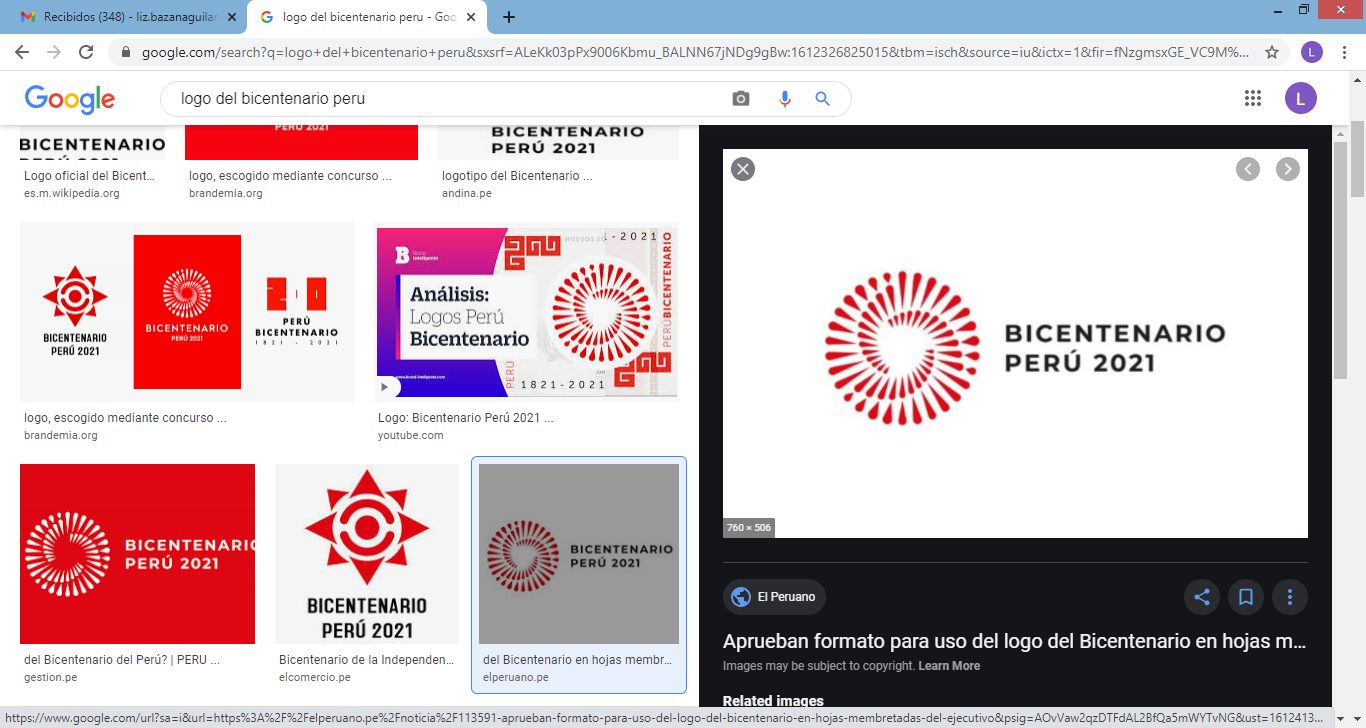 WWW.PROINVERSION.GOB.PE
Áncash
GOBIERNO REGIONAL 
DE ANCASH
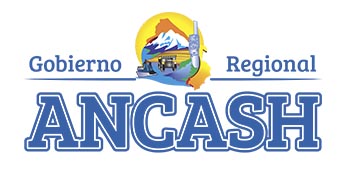 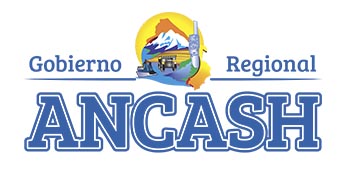 CREACIÓN DE SERVICIO DE RELLENO SANITARIO EN EL DISTRITO DE HUARMEY - PROVINCIA DE HUARMEY - DEPARTAMENTO DE ANCASH
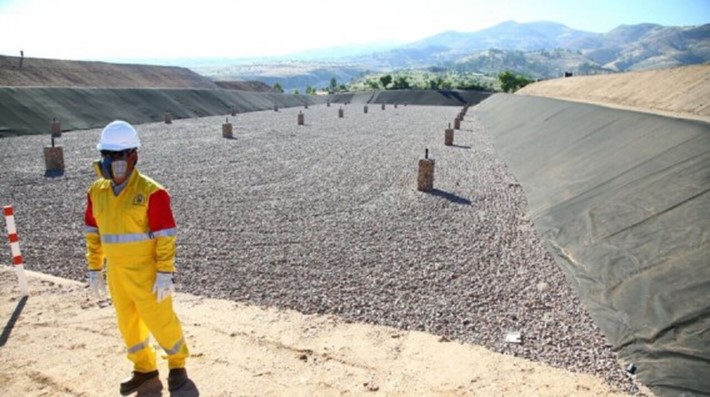 C
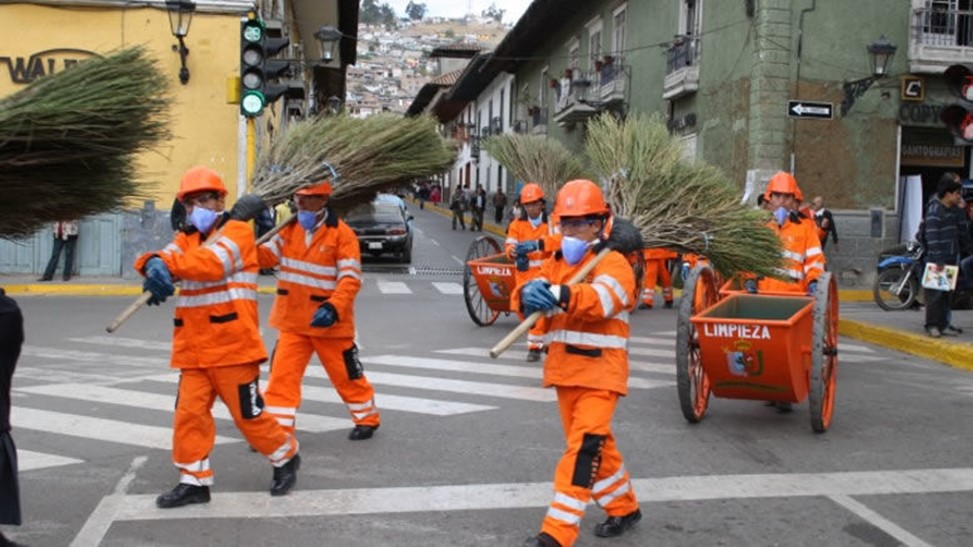 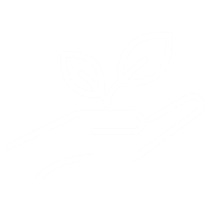 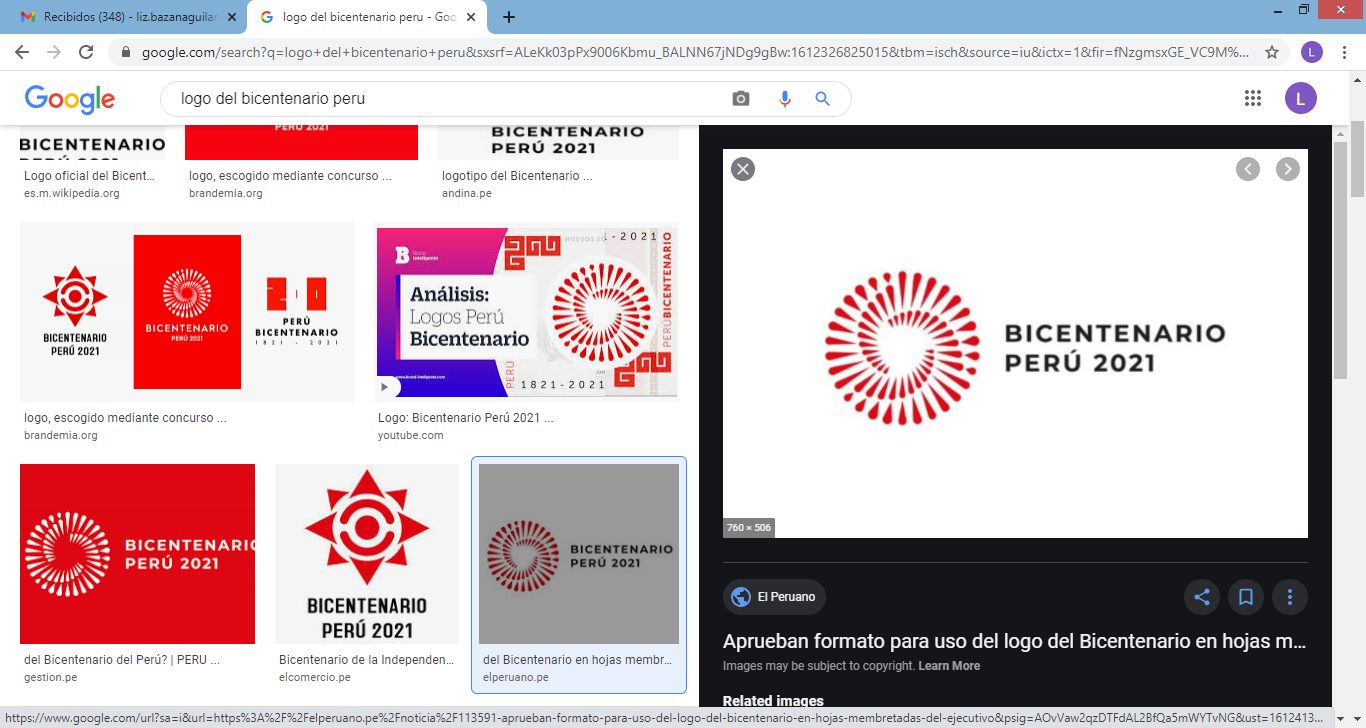 WWW.PROINVERSION.GOB.PE
WWW.PROINVERSION.GOB.PE
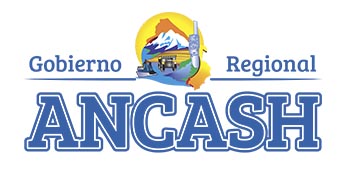 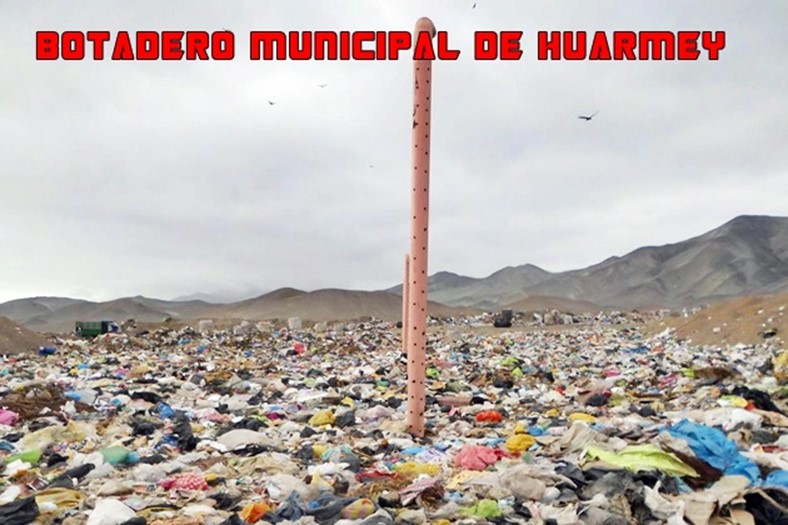 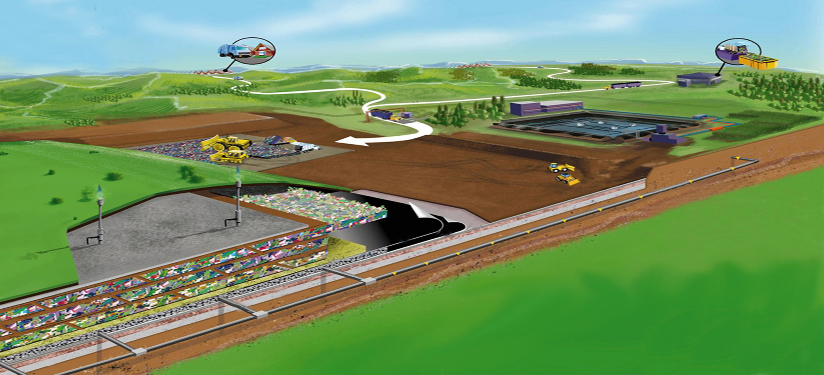 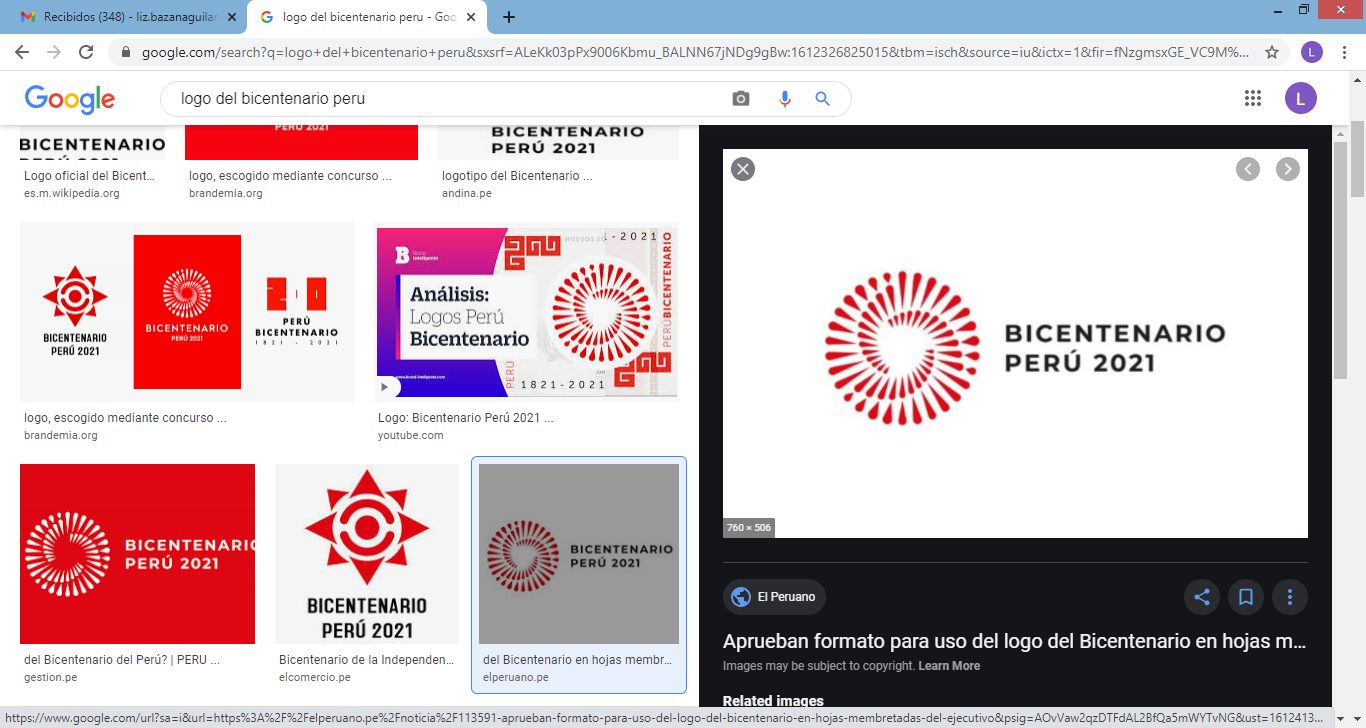 WWW.PROINVERSION.GOB.PE
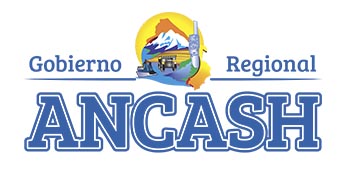 Descripción del Proyecto:
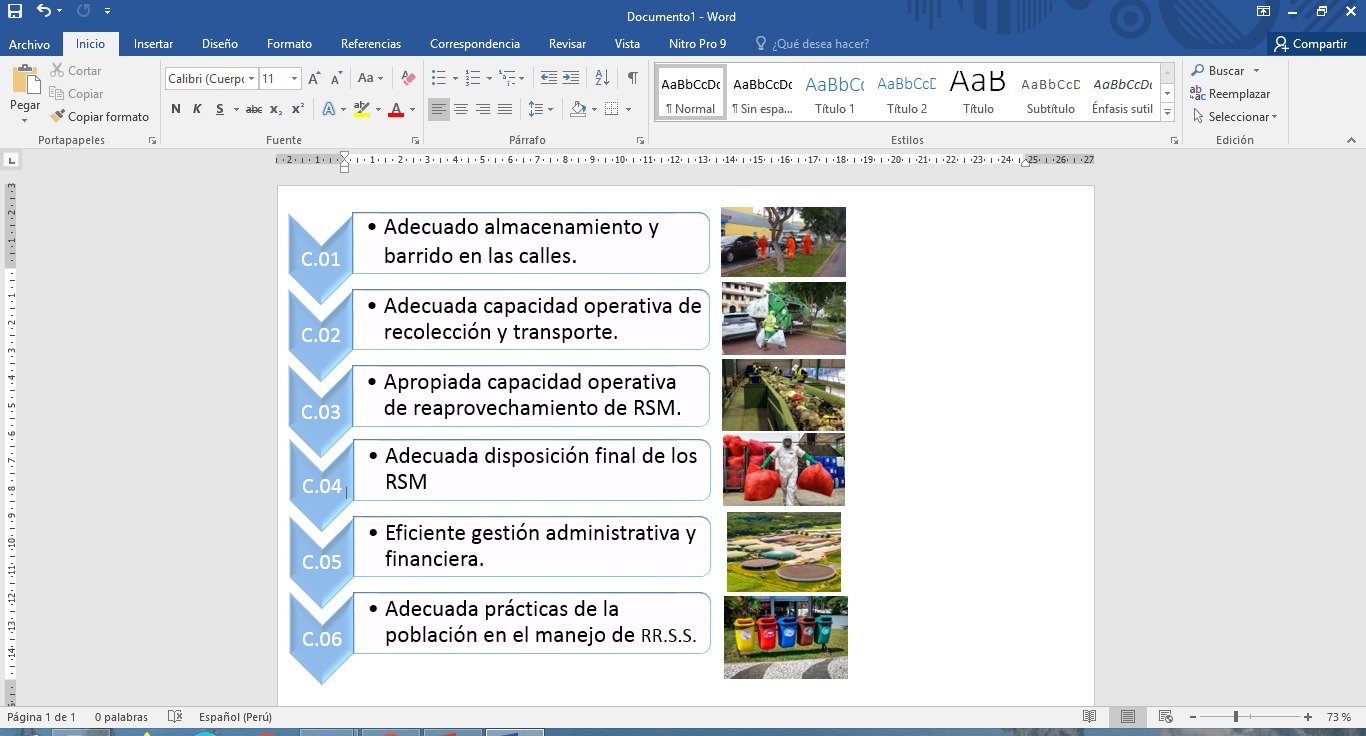 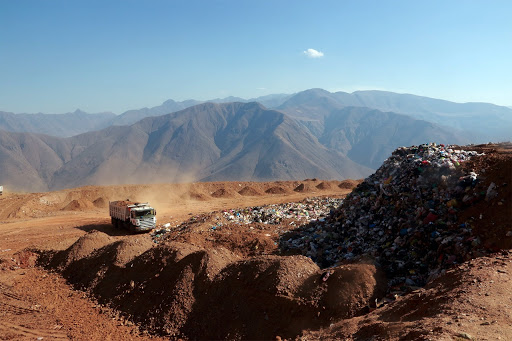 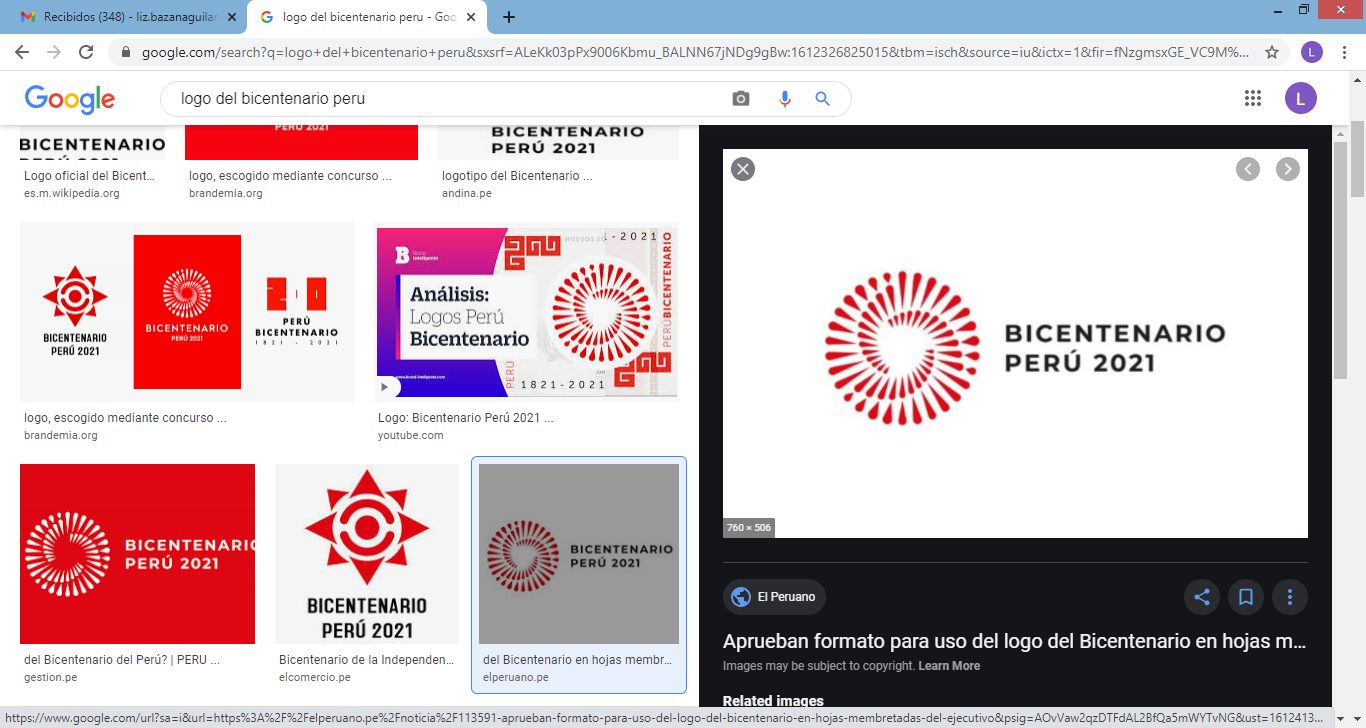 WWW.PROINVERSION.GOB.PE
WWW.PROINVERSION.GOB.PE
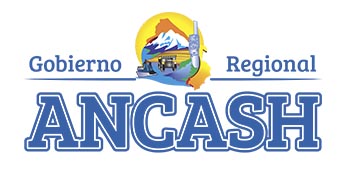 EQUIPO DE TRABAJO – GOBIERNO REGIONAL DE ANCASH
HENRY AUGUSTO BORJA  
bvargas@regionancash.gob.pe

Gobernador Regional
JOEL LÁZARO EVARISTO -945793332 
joel_lic.adm@hotmail.com

Sub Gerente de Planeamiento y AT
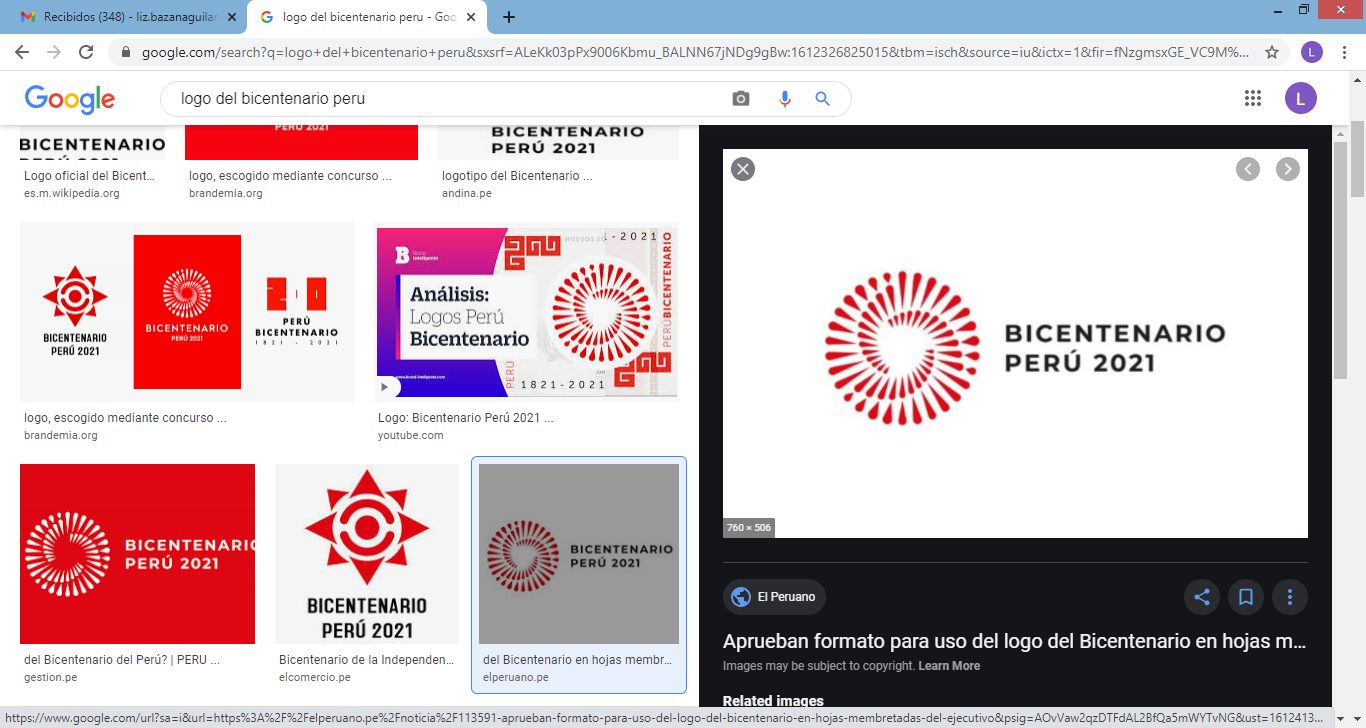 WWW.PROINVERSION.GOB.PE
MUNICIPALIDAD PROVINCIAL 
DE ILO
Moquegua
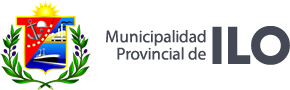 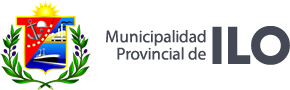 PROYECTO Nº 01
MEJORAMIENTO Y AMPLIACIÓN DEL SERVICIO DE LIMPIEZA PÚBLICA Y DISPOSICIÓN FINAL DE RESIDUOS SÓLIDOS DISTRITO DE ILO – PROVINCIA ILO – REGION MOQUEGUA
C
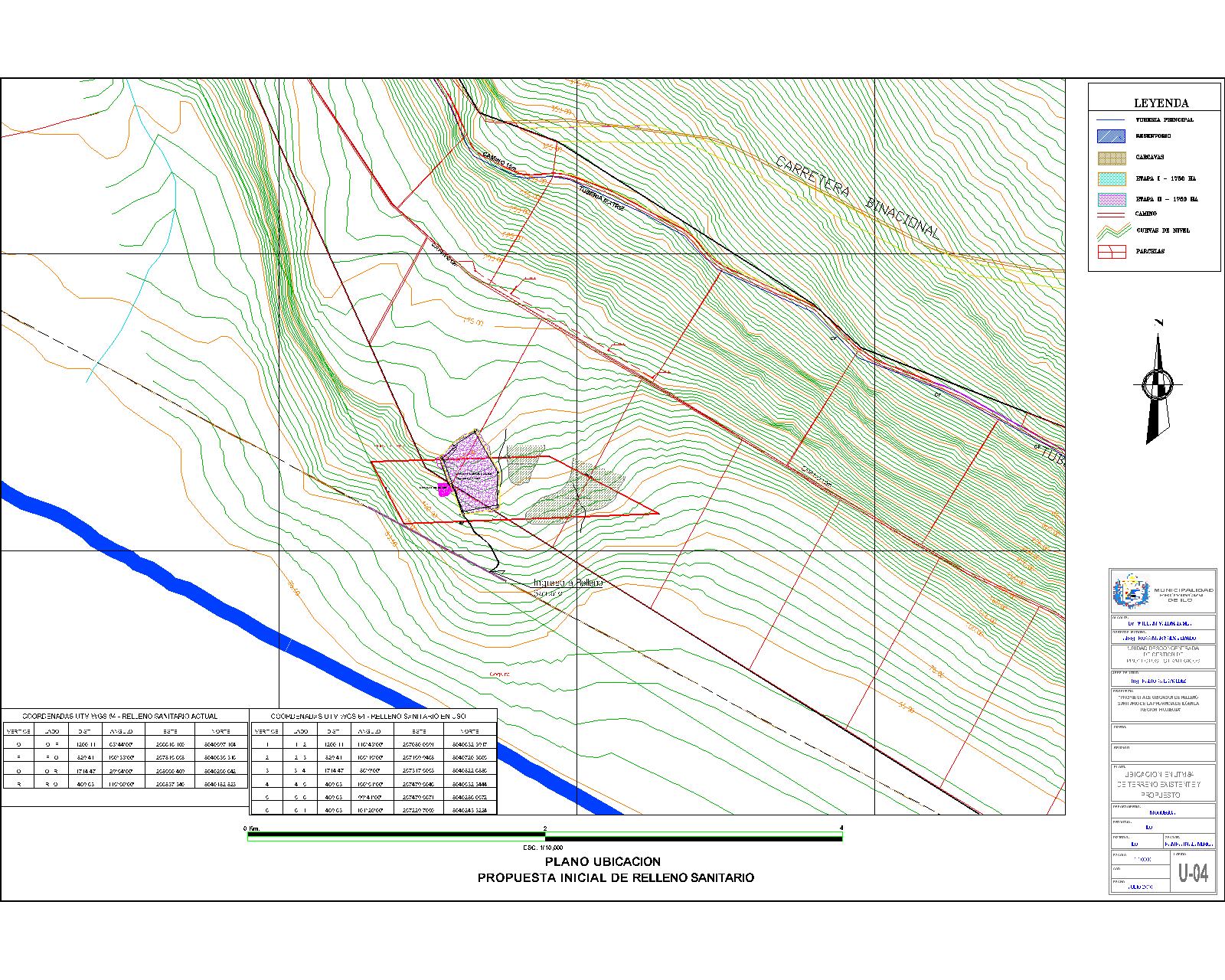 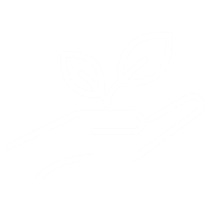 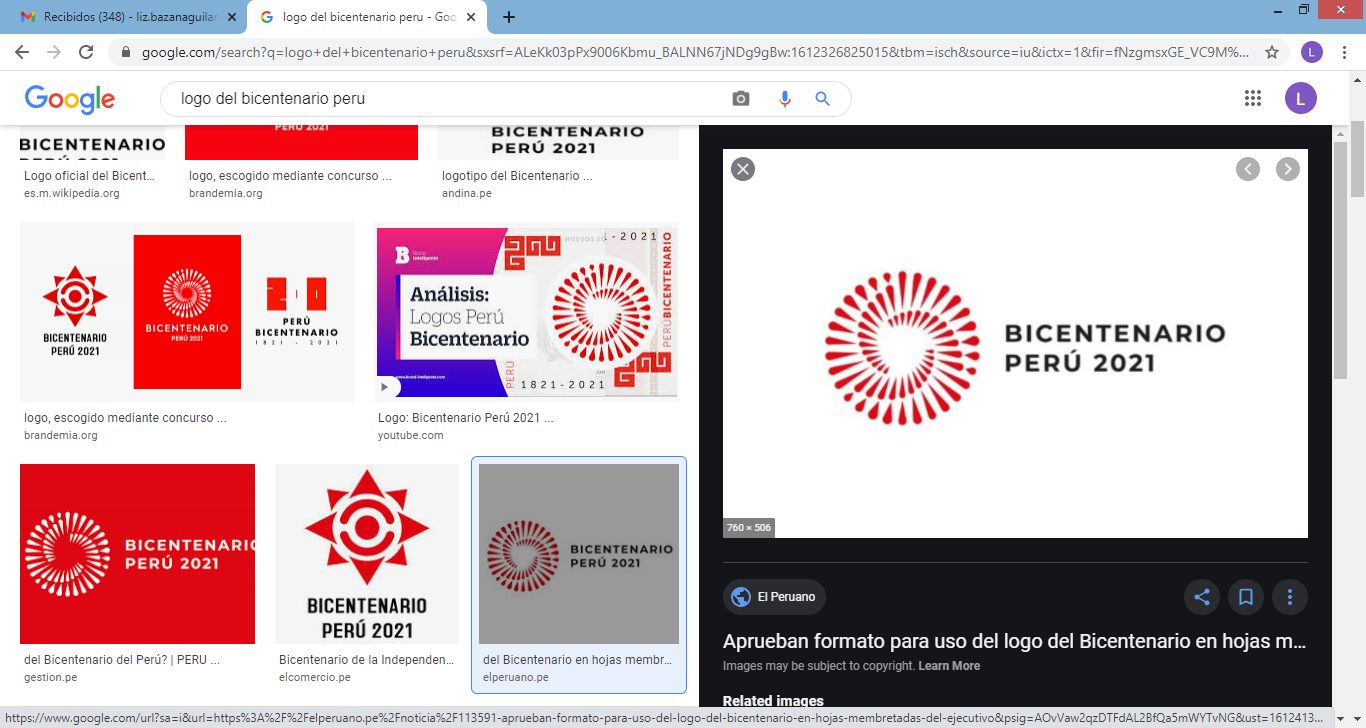 WWW.PROINVERSION.GOB.PE
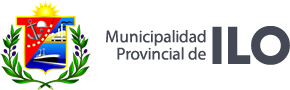 PROYECTO Nº 01
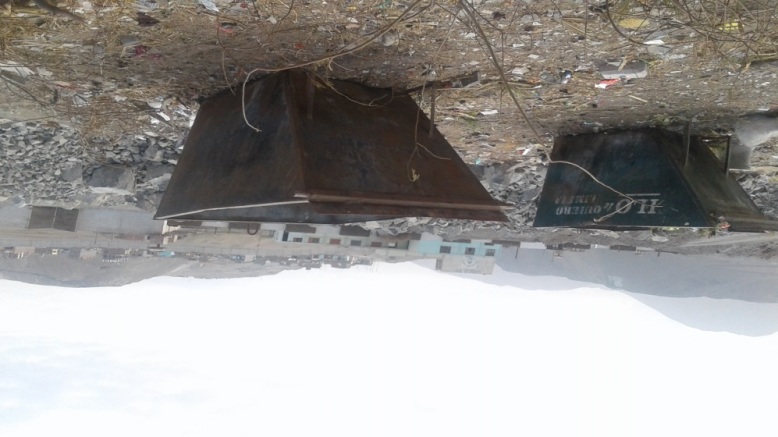 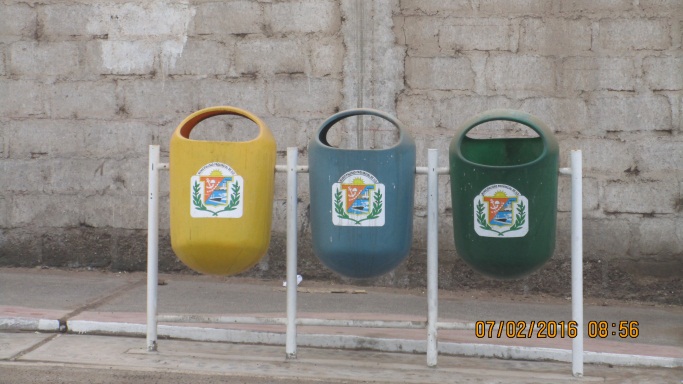 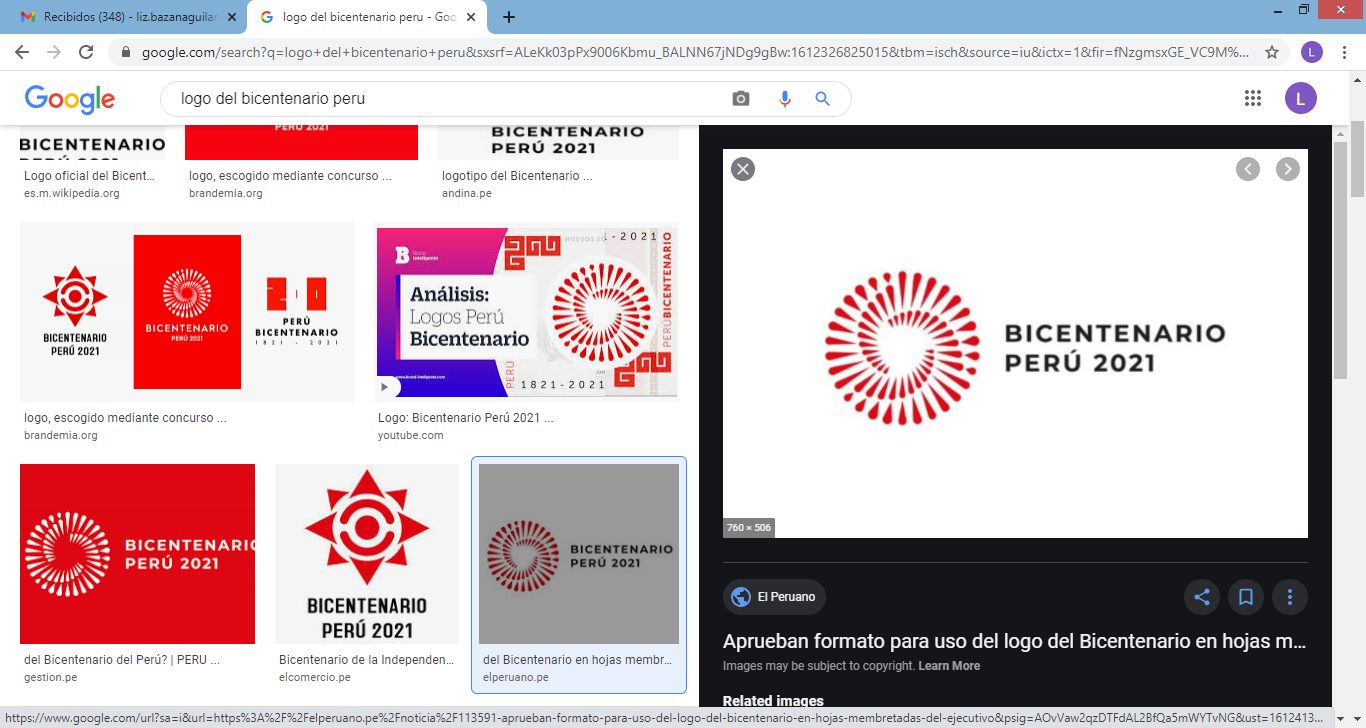 WWW.PROINVERSION.GOB.PE
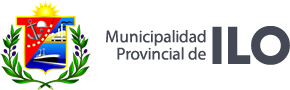 PROYECTO Nº 01
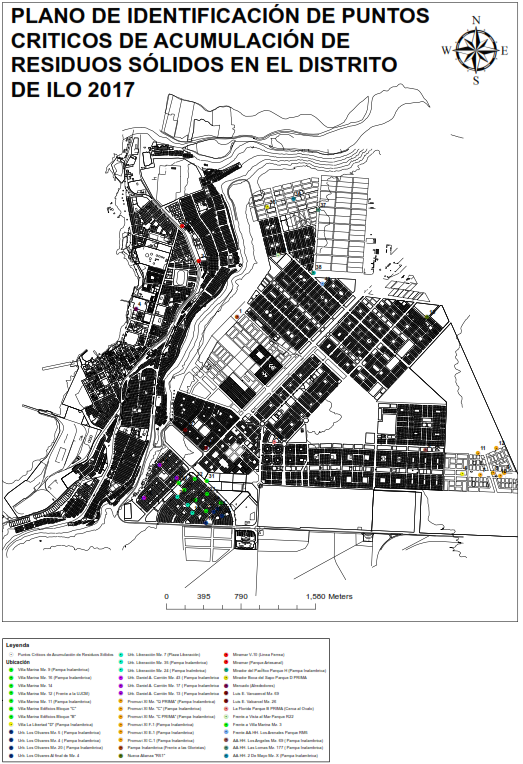 Necesidad y Justificación:

Con el presente proyecto se busca la limpieza en la Provincia de Ilo. Para mejorar la gestión administrativa, se está proponiendo la construcción de Infraestructura de Transferencia: infraestructura para un apropiado reaprovechamiento y para una buena disposición final de los RR.SS. Un relleno sanitario, se está en espera. 

El área del terreno para el relleno sanitario debe almacenar un total de 414,287.61 m3 de residuos sólidos.
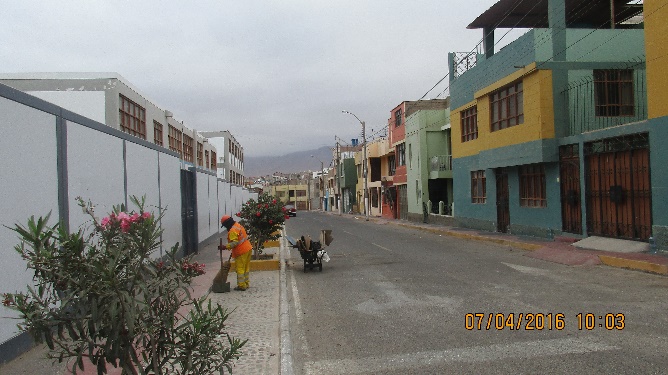 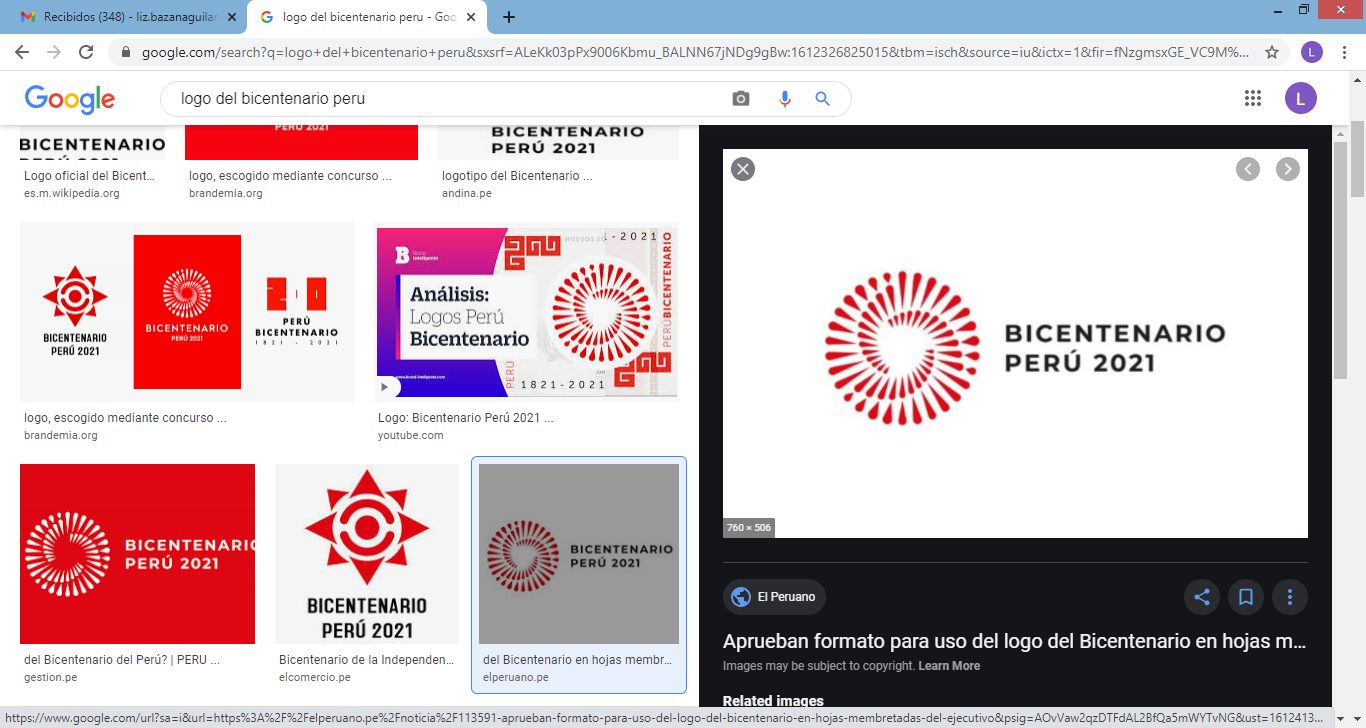 WWW.PROINVERSION.GOB.PE
WWW.PROINVERSION.GOB.PE
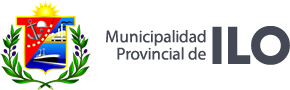 PROYECTO Nº 01
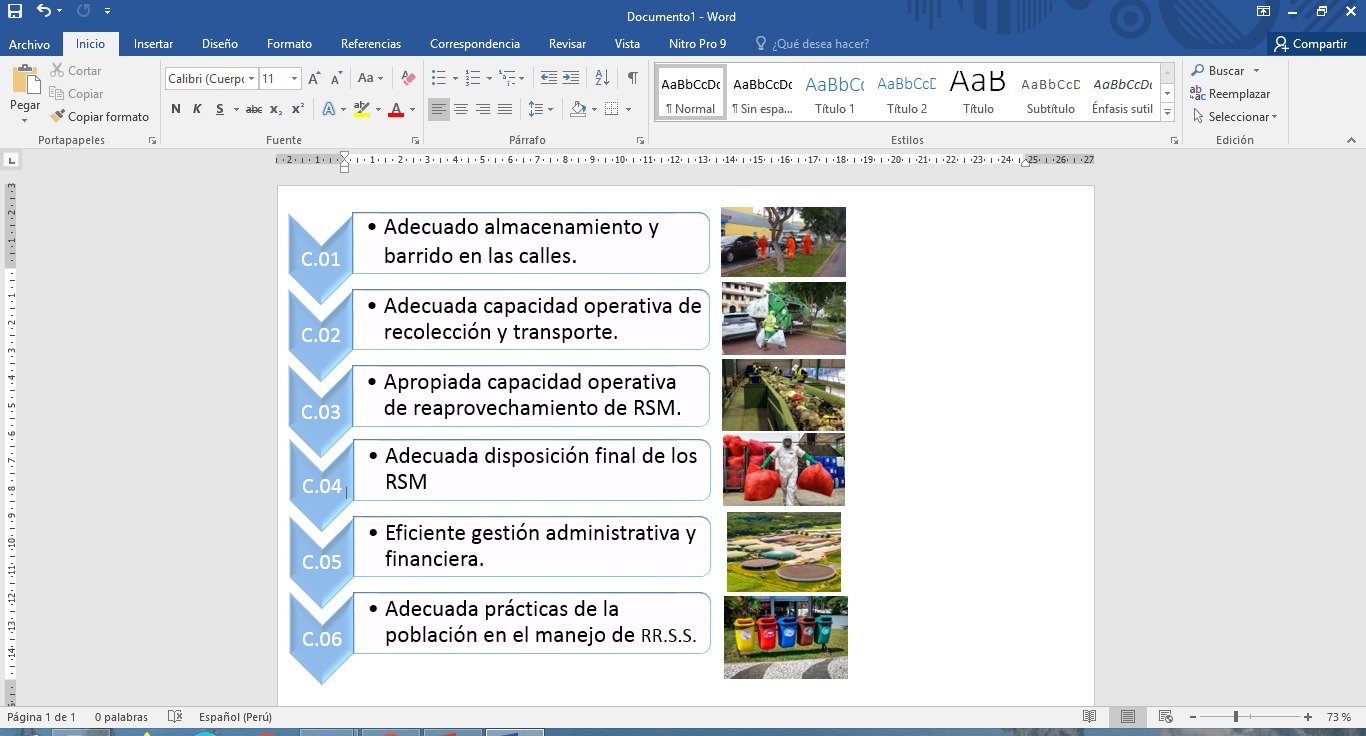 Descripción del Proyecto:
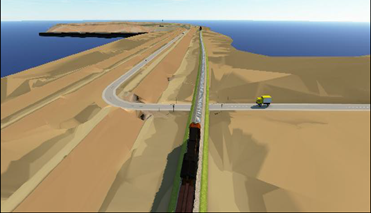 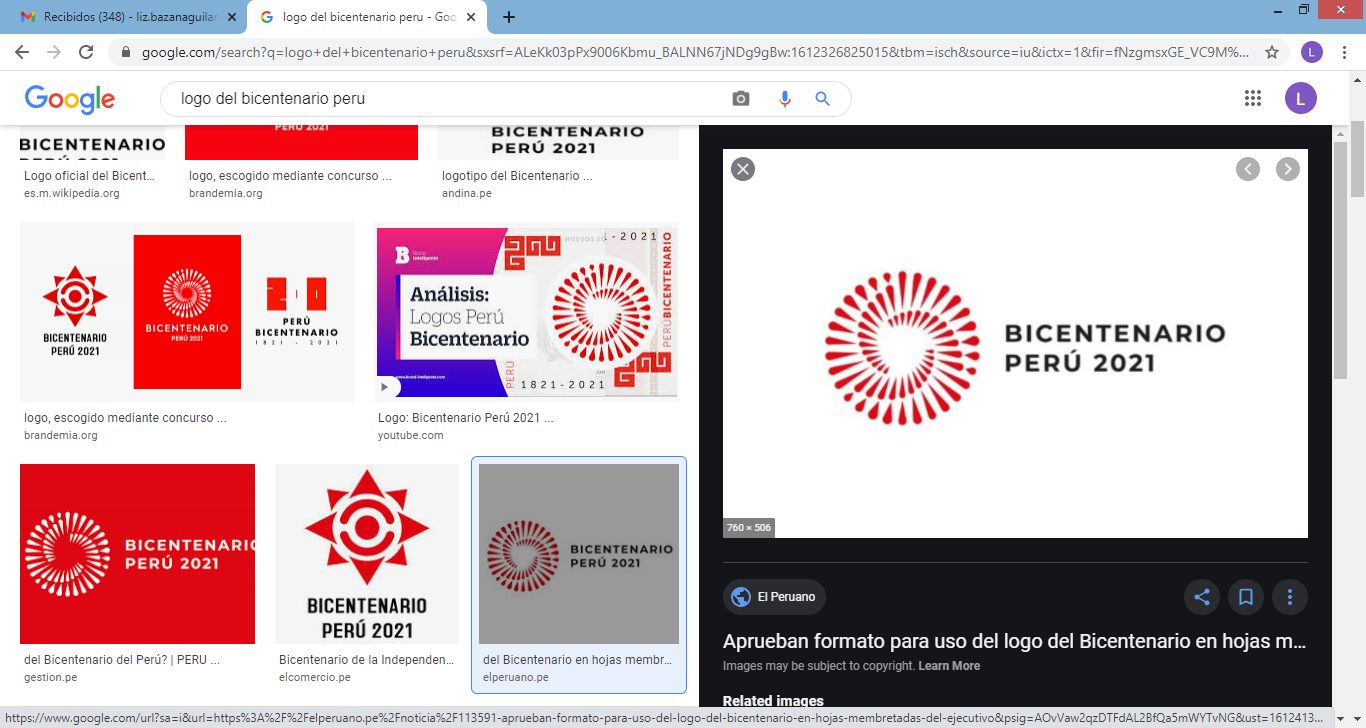 WWW.PROINVERSION.GOB.PE
WWW.PROINVERSION.GOB.PE
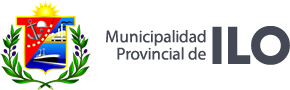 PROYECTO Nº 02
RECUPERACIÓN DE ÁREAS DEGRADADAS POR RESIDUOS SÓLIDOS EN EL SECTOR PAMPA EL PALO DEL DISTRITO DE ILO - PROVINCIA DE ILO - DEPARTAMENTO DE MOQUEGUA
C
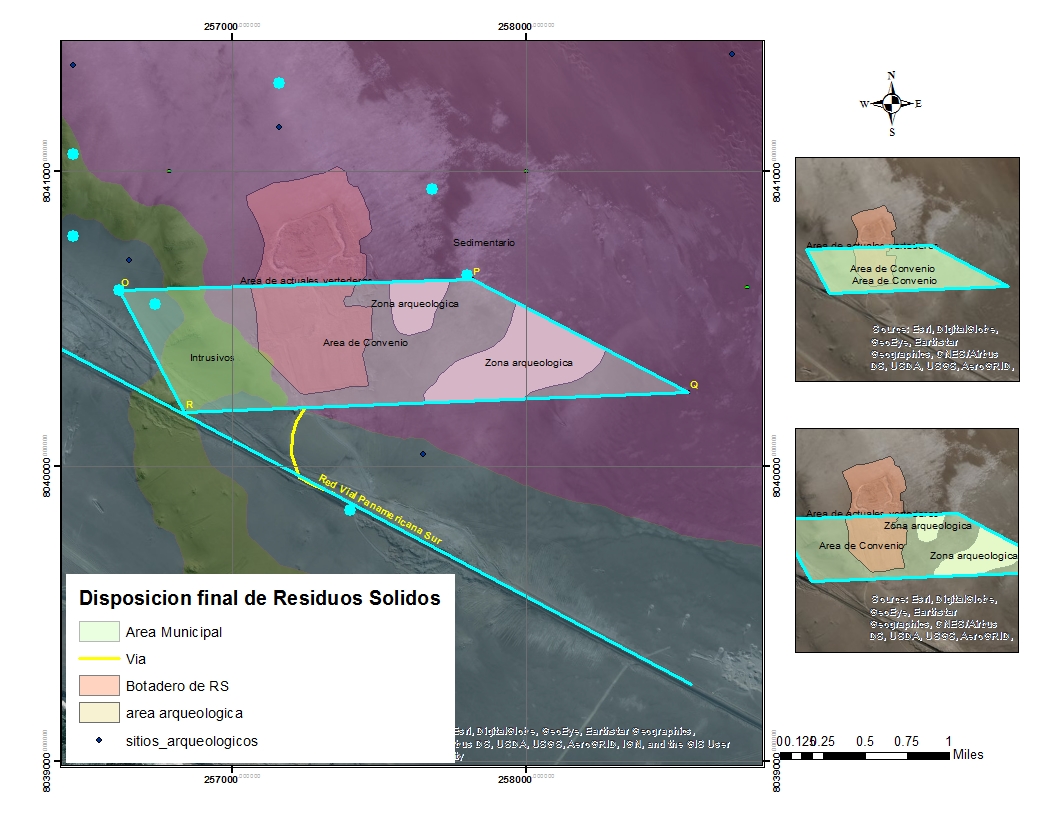 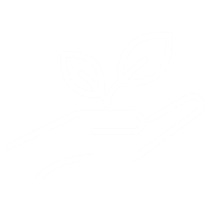 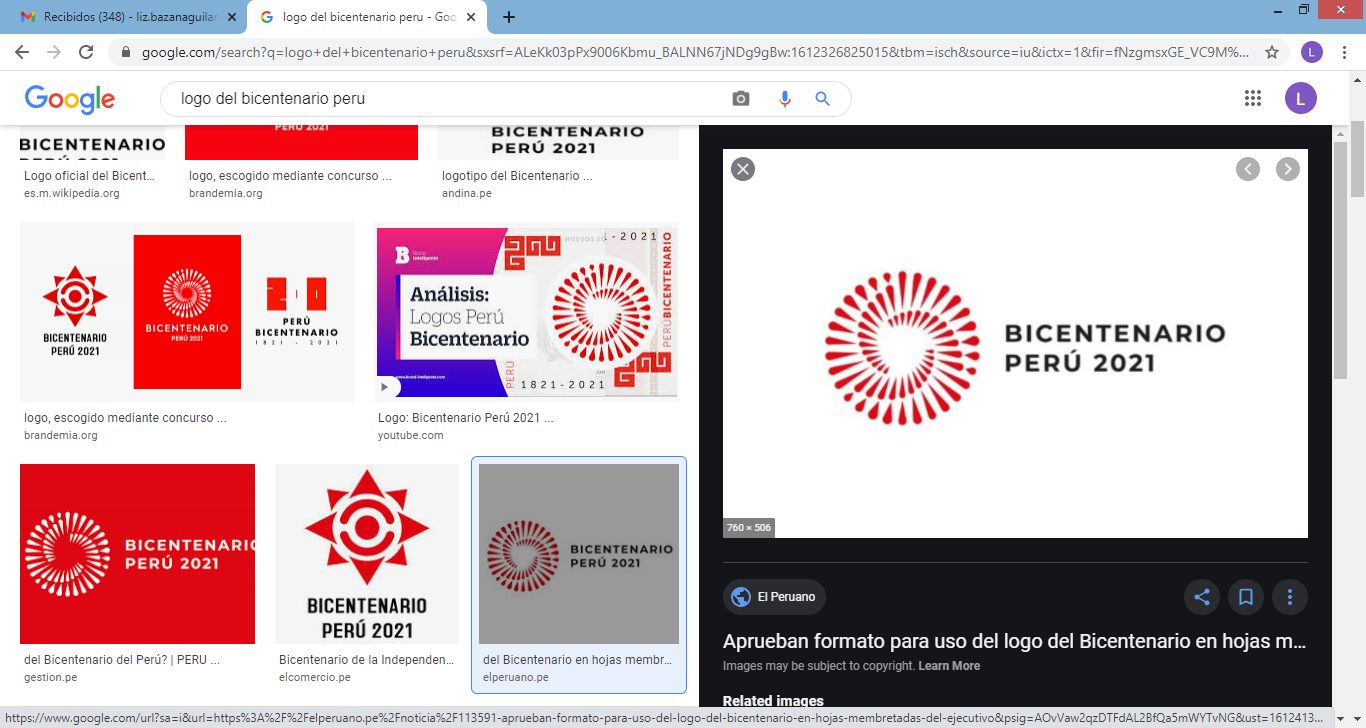 WWW.PROINVERSION.GOB.PE
WWW.PROINVERSION.GOB.PE
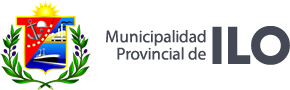 PROYECTO Nº 02
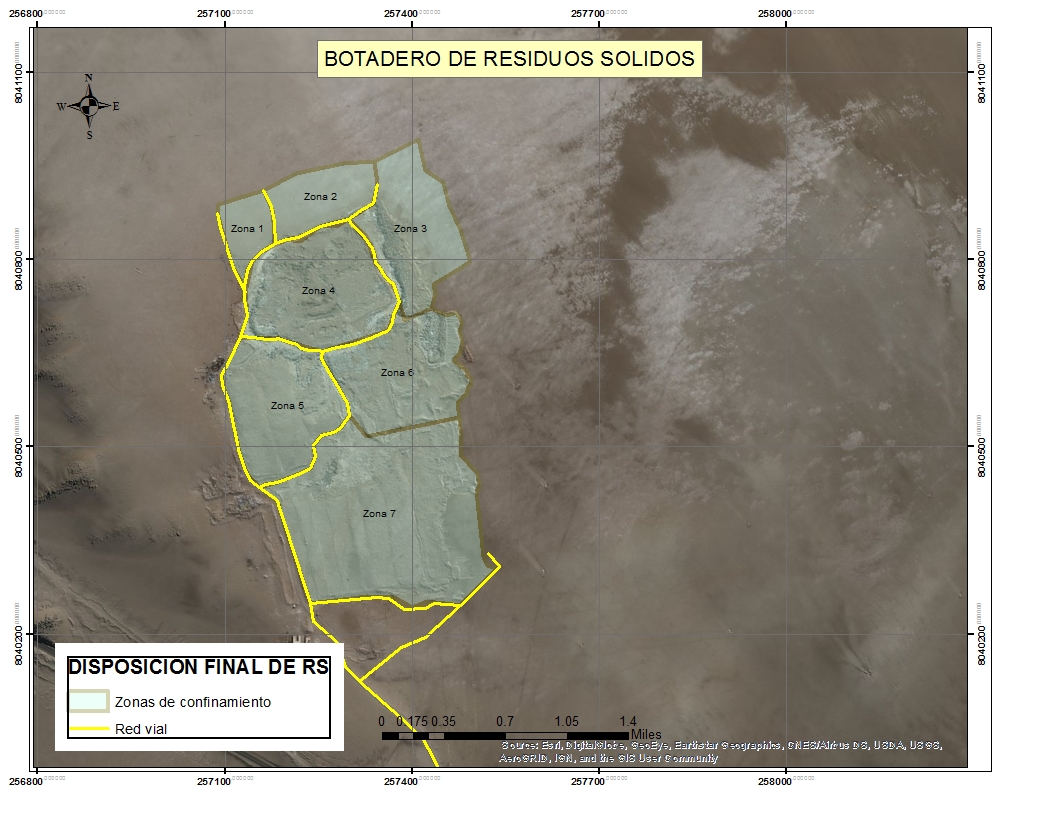 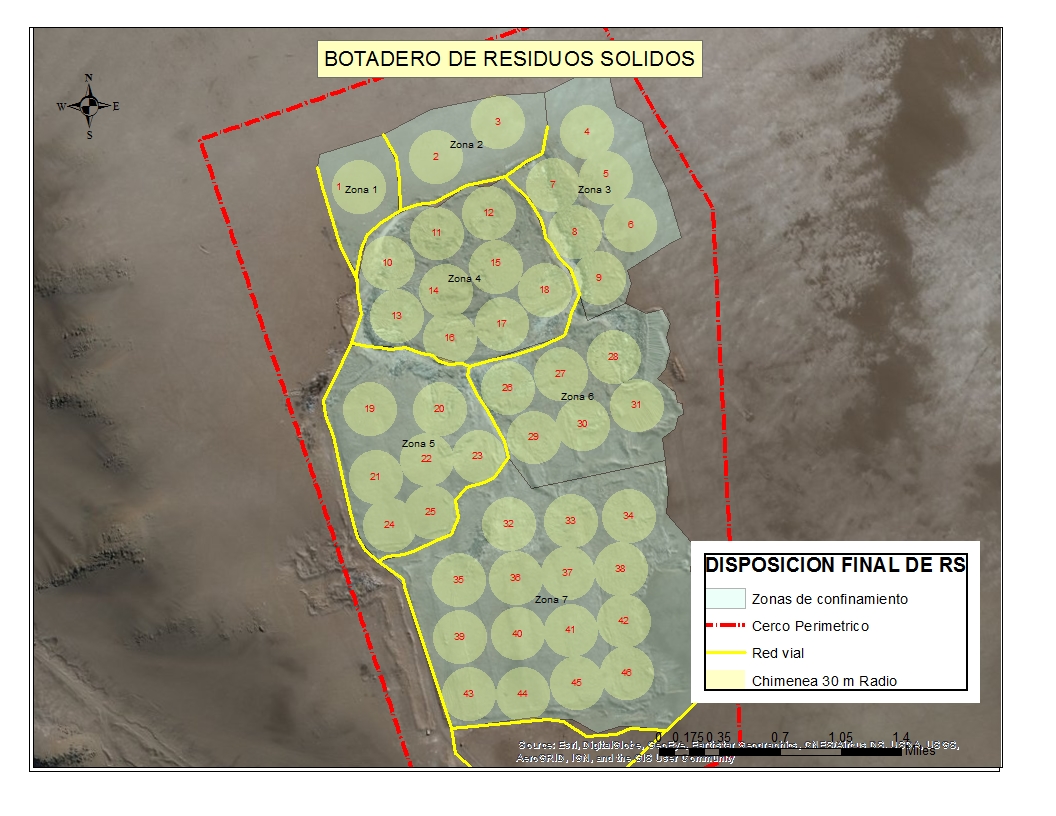 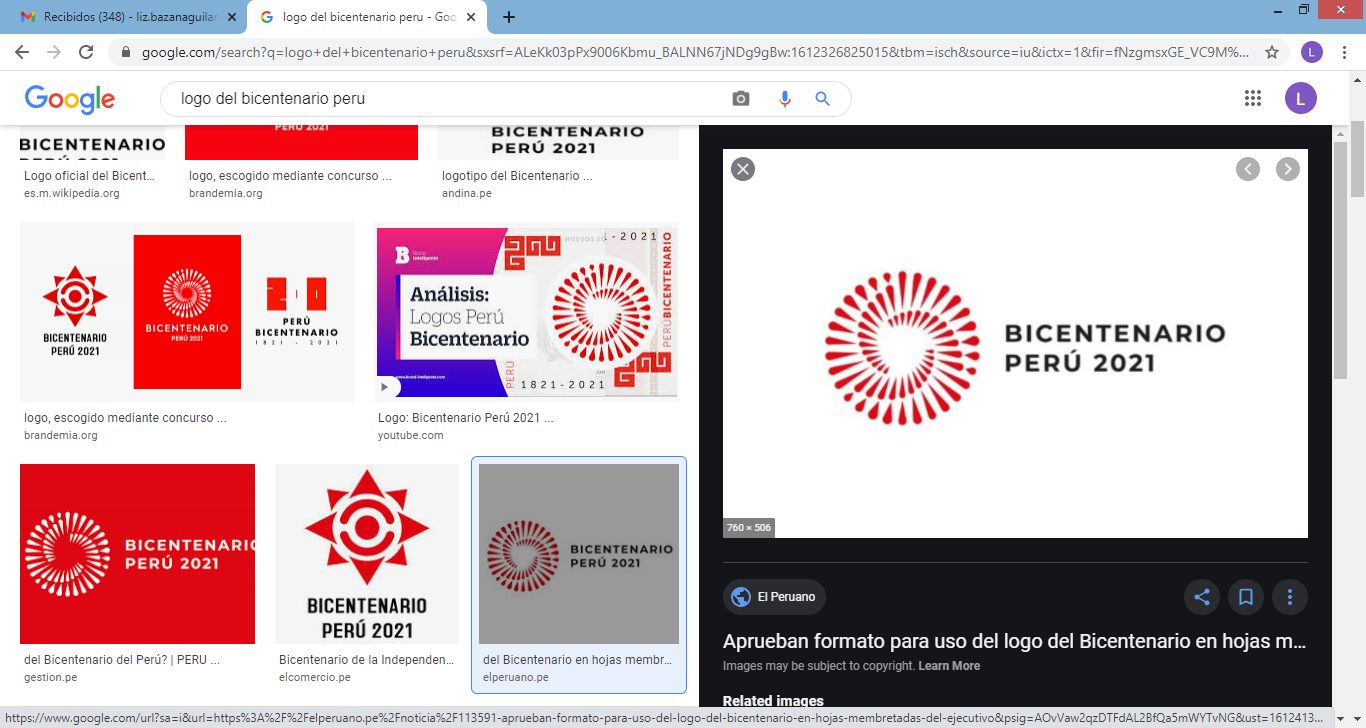 WWW.PROINVERSION.GOB.PE
WWW.PROINVERSION.GOB.PE
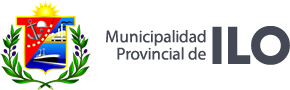 PROYECTO Nº 02
Necesidad y Justificación:

La sostenibilidad del proyecto se define como habilidad del proyecto de mantener su operación, servicios y beneficios durante el horizonte de vida del mismo con un análisis de sostenibilidad Institucional y Financiera.

Se ha desarrollado el estudio de demanda, en el cual da como resultado una demanda de infraestructura, que la población necesita, es de 25.39 hectáreas que serán recuperadas con la posterior ejecución del proyecto
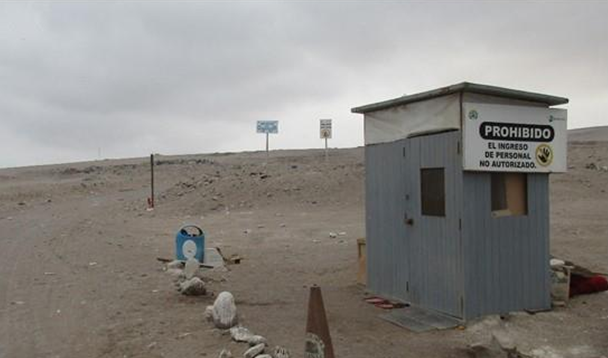 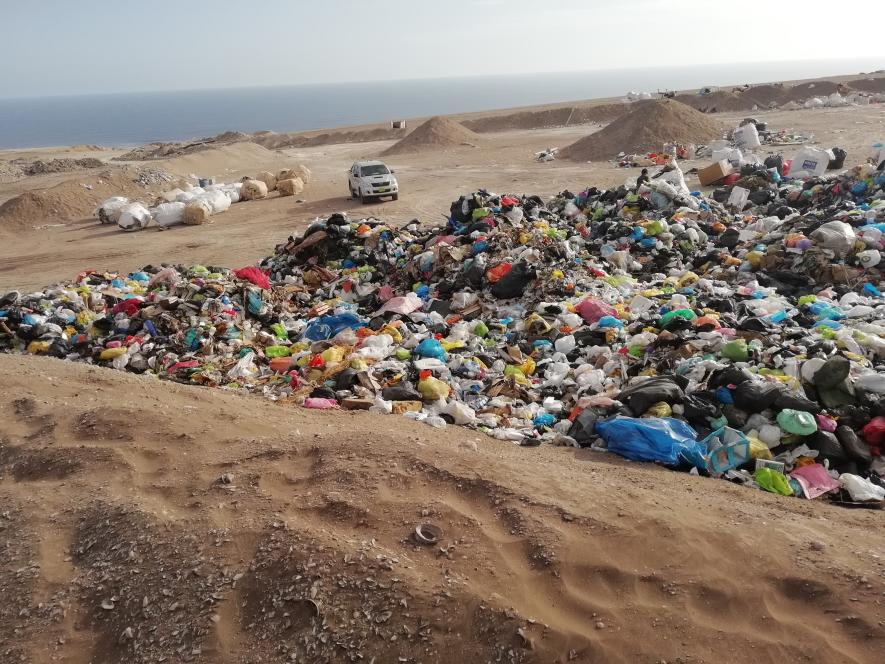 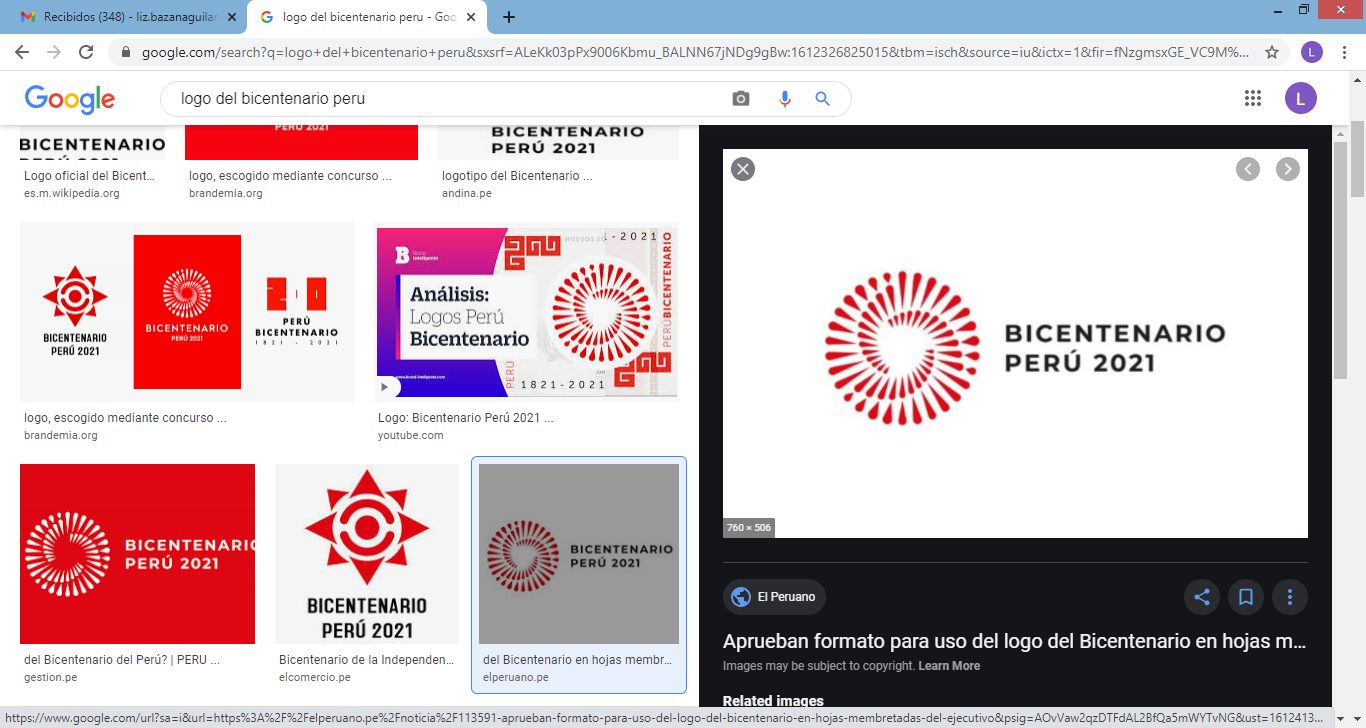 WWW.PROINVERSION.GOB.PE
WWW.PROINVERSION.GOB.PE
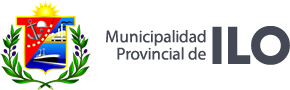 PROYECTO Nº 02
Descripción del Proyecto:
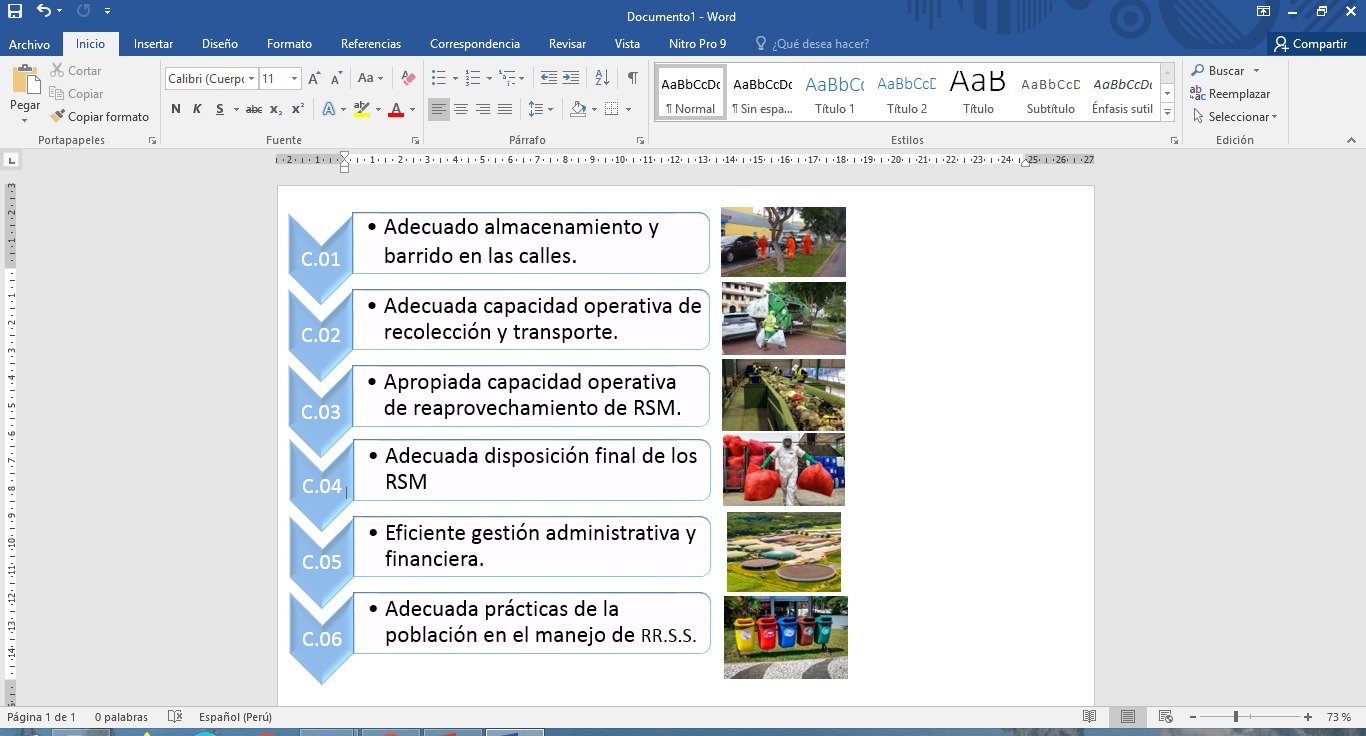 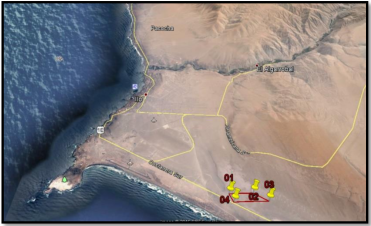 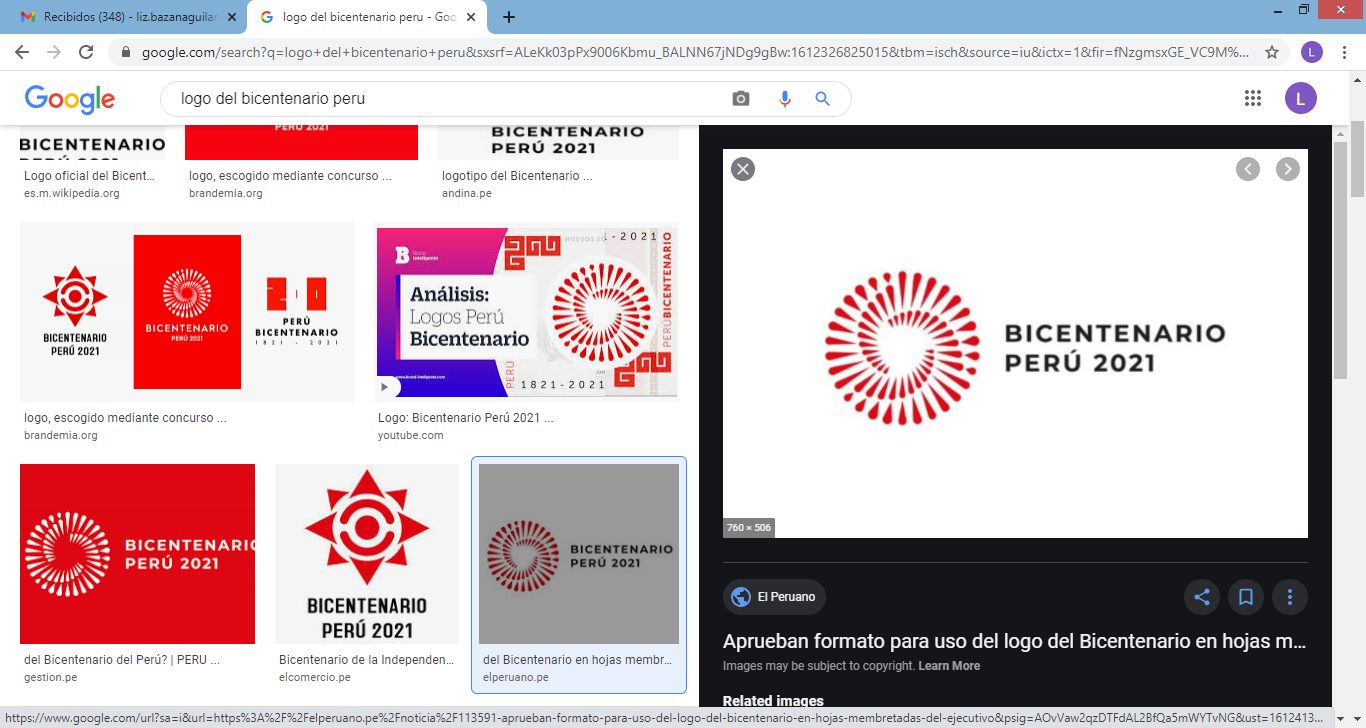 WWW.PROINVERSION.GOB.PE
WWW.PROINVERSION.GOB.PE
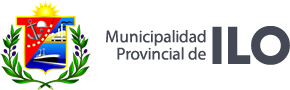 EQUIPO DE TRABAJO – MUNICIPALIDAD PROVINCIAL DE ILO
ALVARO OBREGÓN- 984258019   
alvaro.obregon@unmsm.edu.pe

Coordinador
JULIO GRANADOS– 981777201jgranados10@hotmail.com

Gerente Municipal
ECON. GILMER BLANCO– 999 933 707
gilmerblanco@hotmail.com

Jefe de proyectos especiales y cooperación técnica financiera
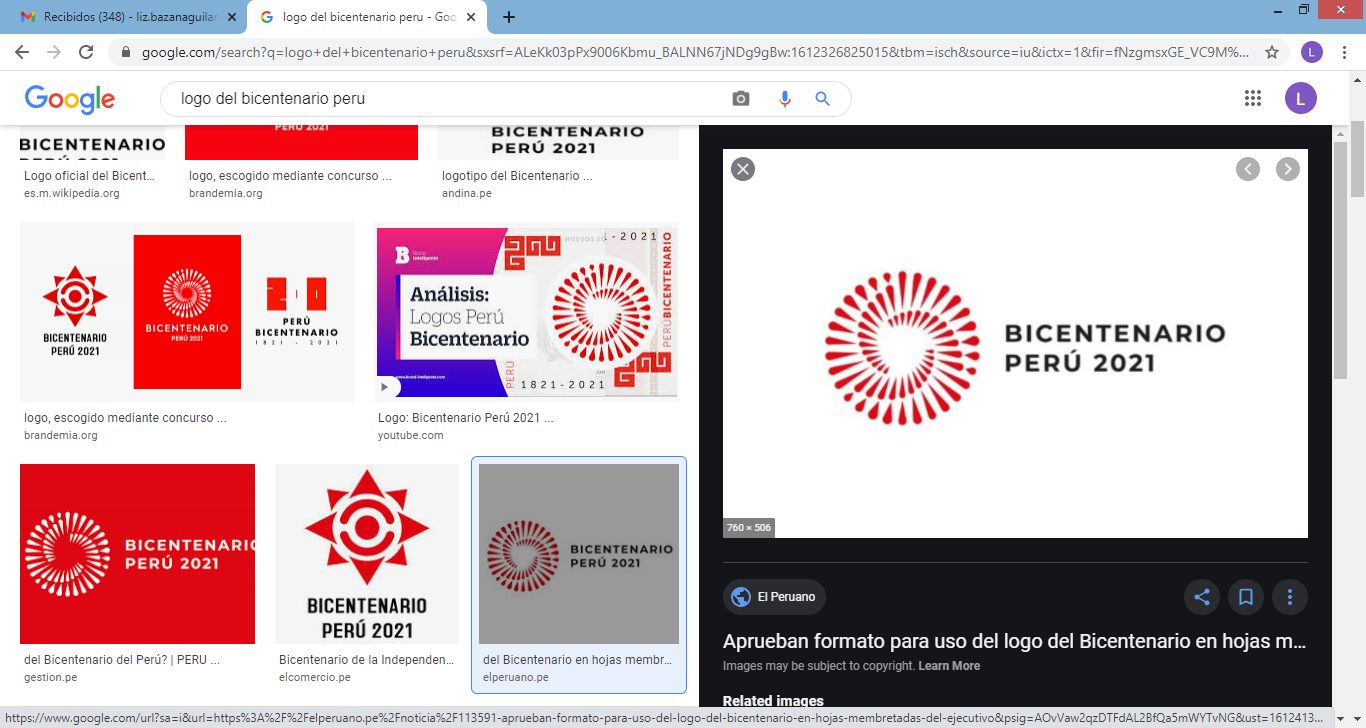 WWW.PROINVERSION.GOB.PE
Áncash
MUNICIPALIDAD PROVINCIAL 
DEL SANTA
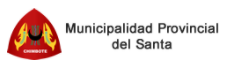 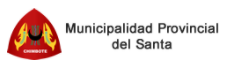 MEJORAMIENTO Y AMPLIACIÓN DE LA GESTIÓN INTEGRAL DE LOS RESIDUOS SÓLIDOS MUNICIPALES EN LA CIUDAD DE CHIMBOTE, DISTRITO DE CHIMBOTE – PROVINCIA DE SANTA – DEPARTAMENTO DE ANCASH
C
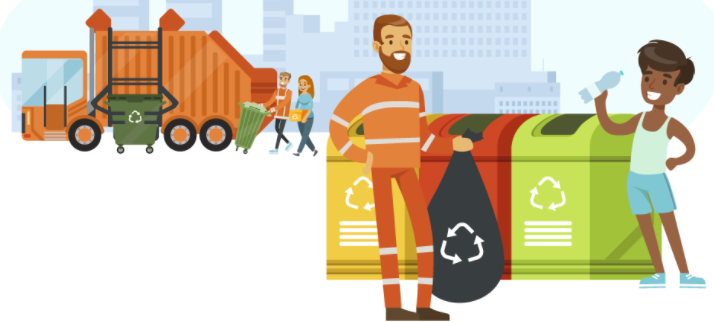 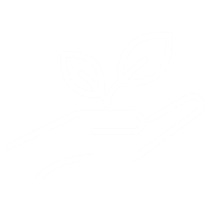 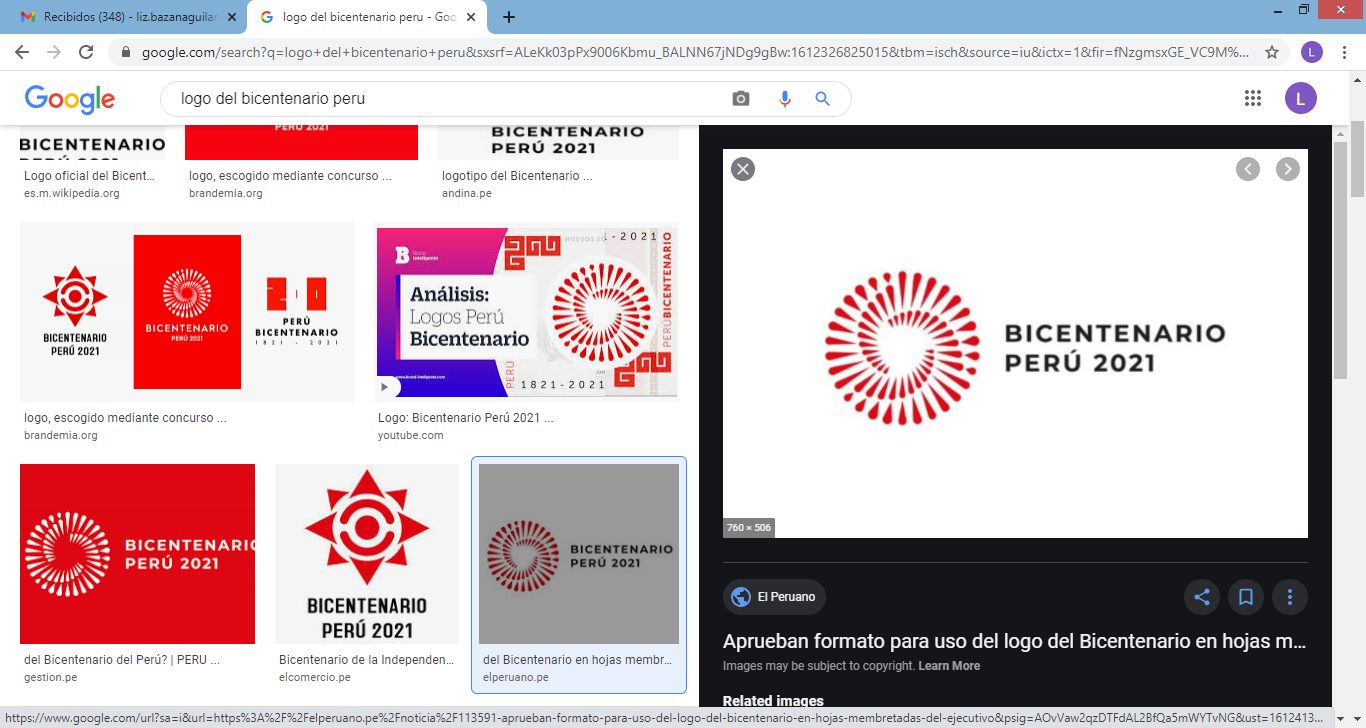 WWW.PROINVERSION.GOB.PE
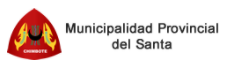 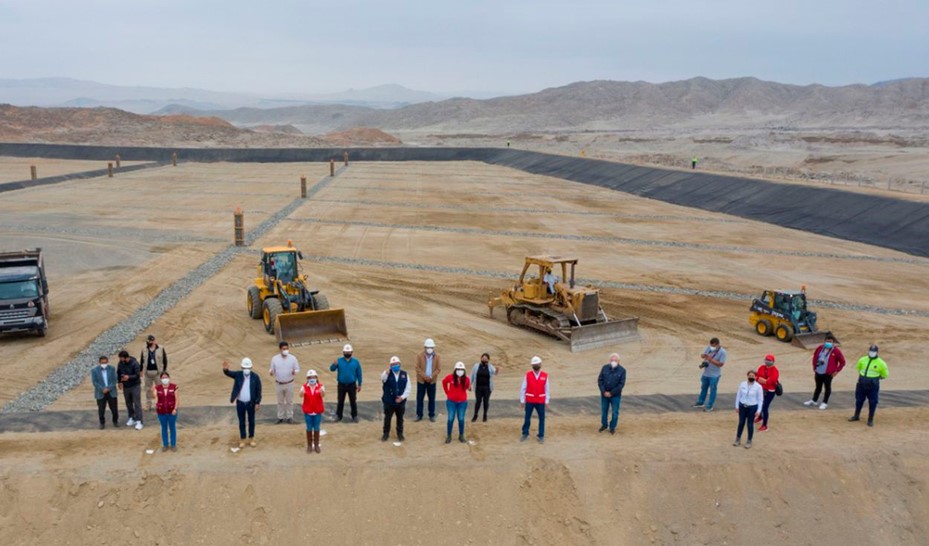 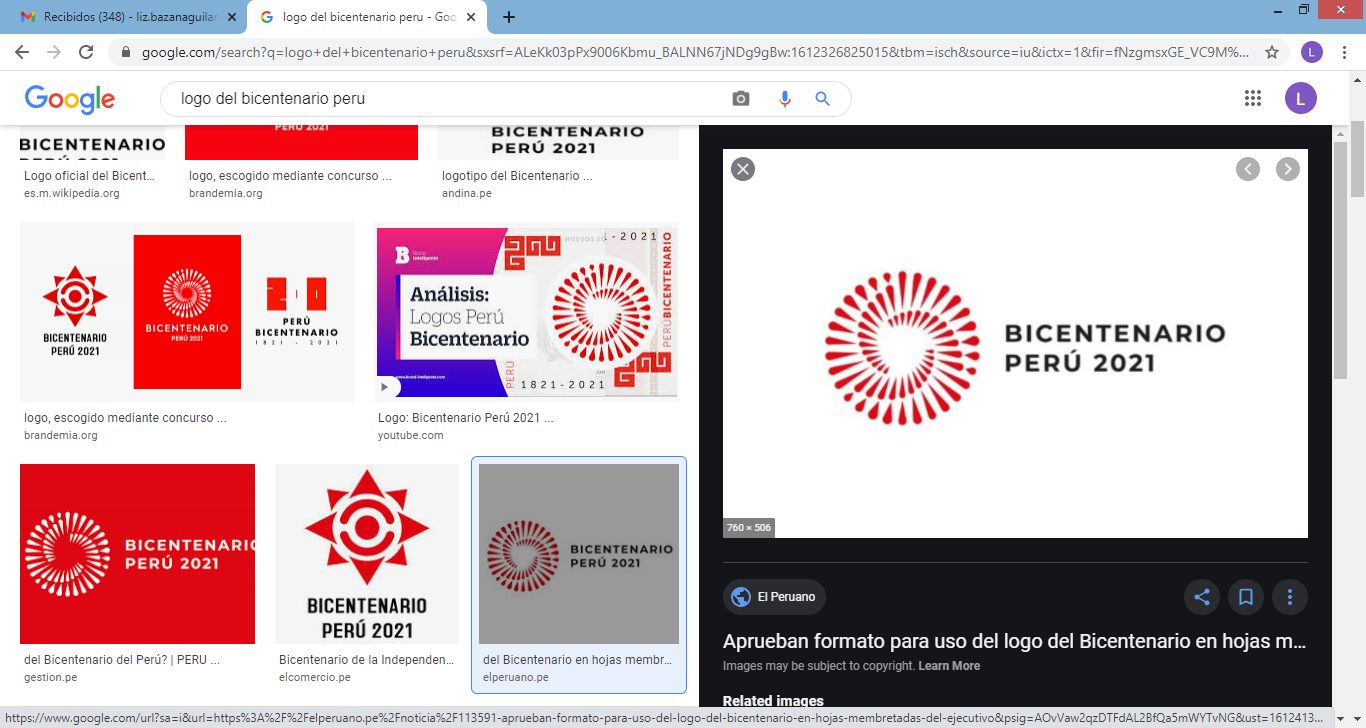 WWW.PROINVERSION.GOB.PE
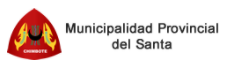 Descripción del Proyecto:
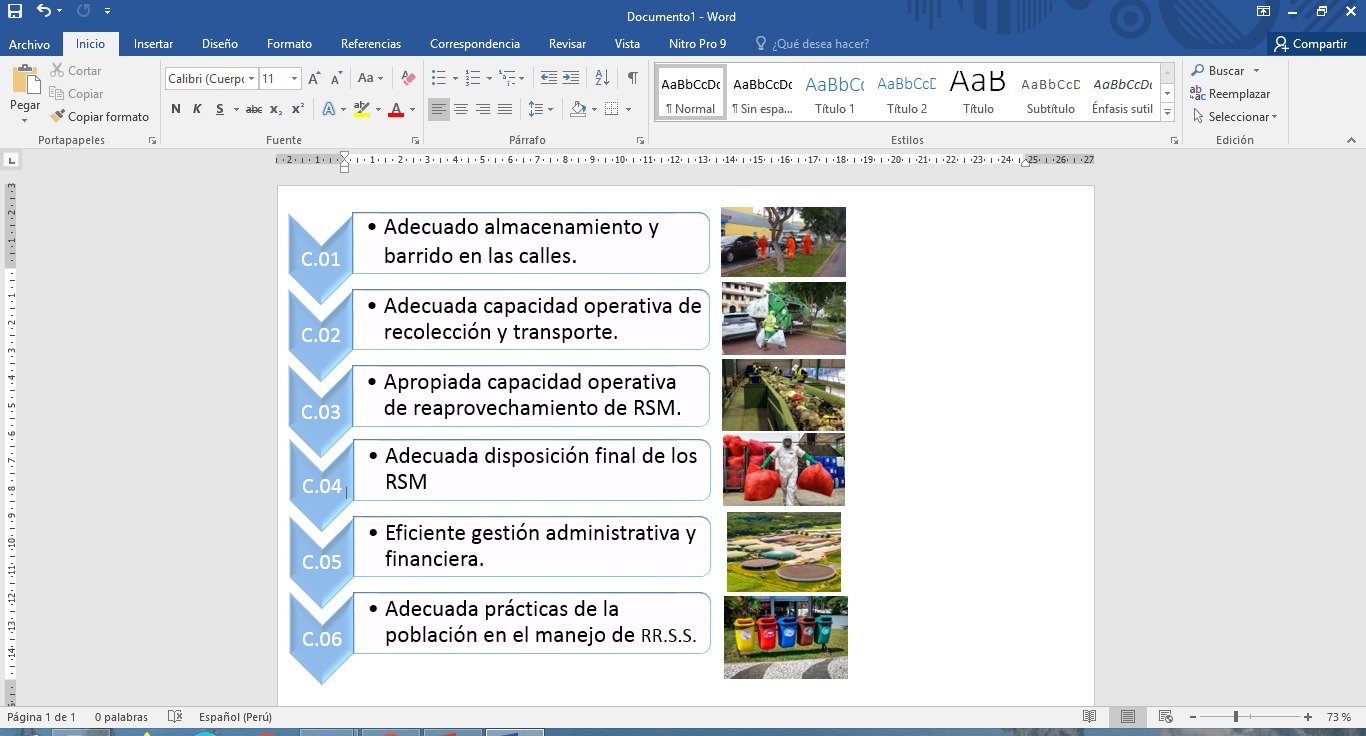 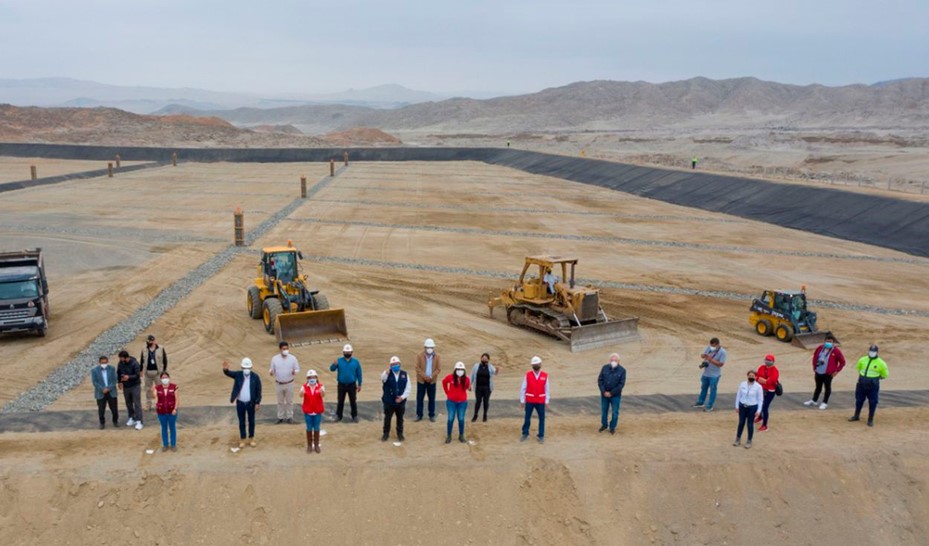 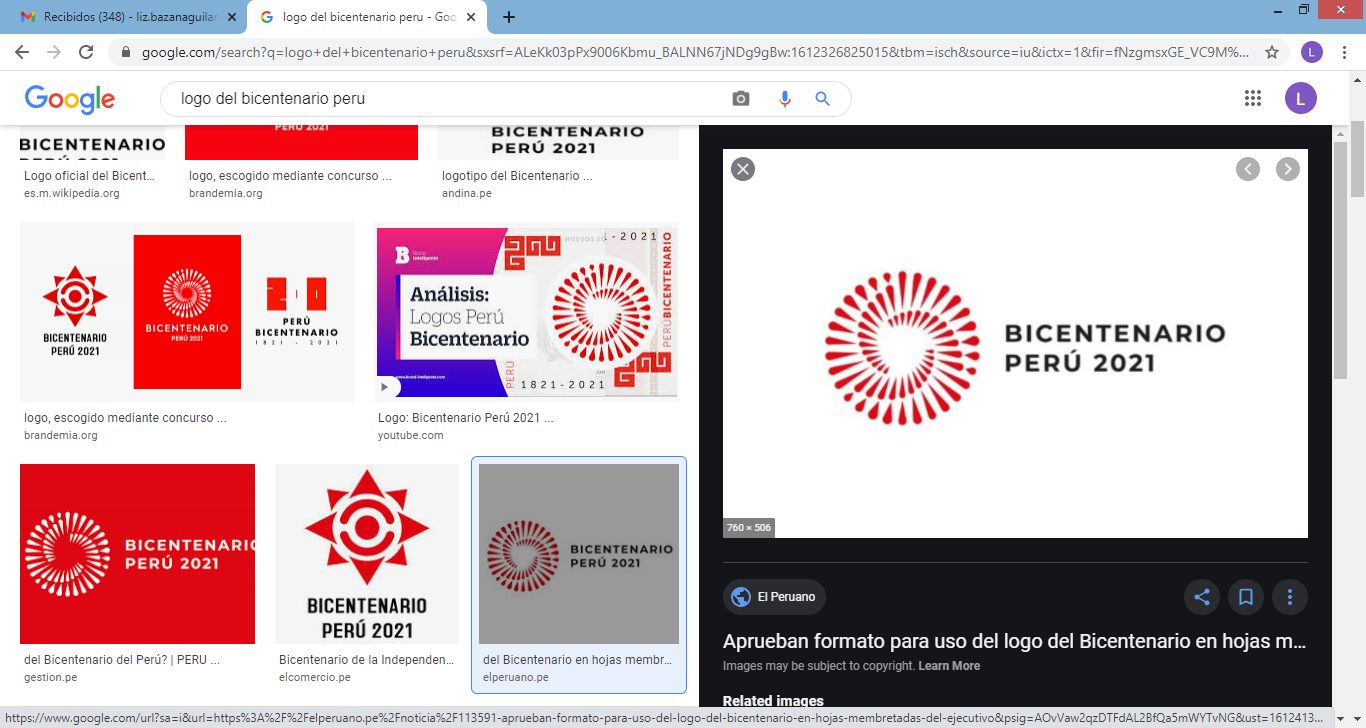 WWW.PROINVERSION.GOB.PE
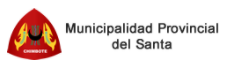 EQUIPO DE TRABAJO – MUNICIPALIDAD PROVINCIAL DEL SANTA
JESÚS RODRIGUEZ
gerenciamunicipal@munisanta.gob.pe

Gerente Municipal del Santa
VICTOR HERNANDEZ – 968778533
victorh25_8@Hotmail.com

Asesor Municipal Provincial
JULIO MACEDA CRUZADA - 994063085
juliomaceda@hotmail.com

Gerente de Gestión Ambiental
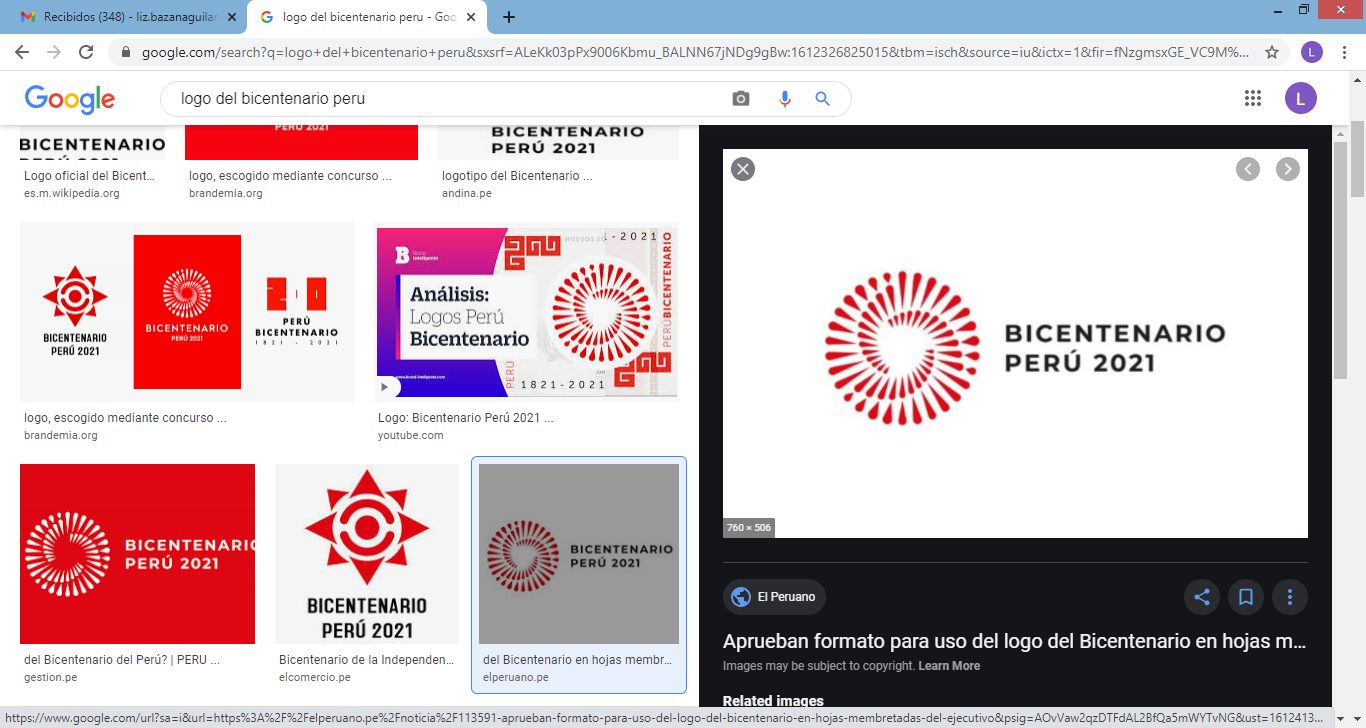 WWW.PROINVERSION.GOB.PE
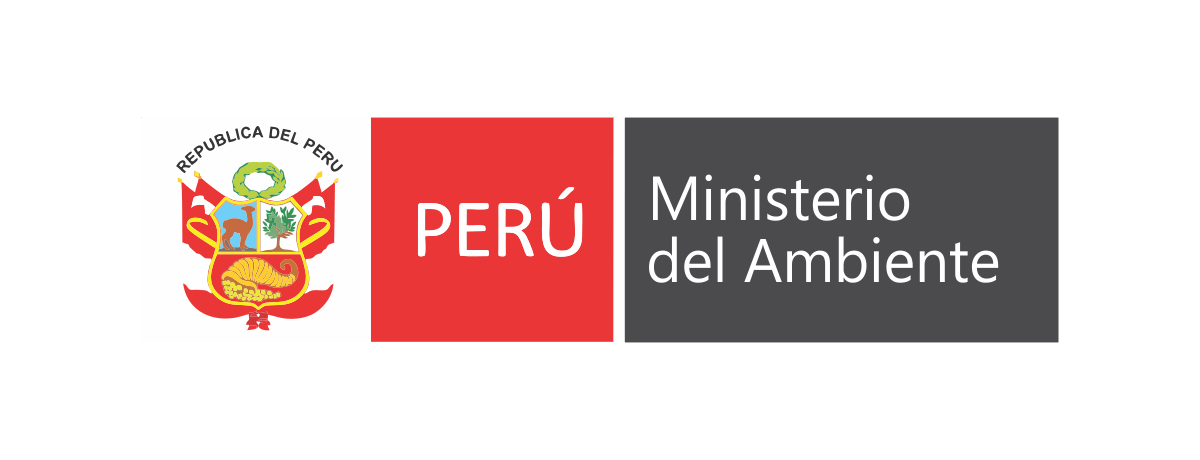 Consultas sobre los Proyectos presentados
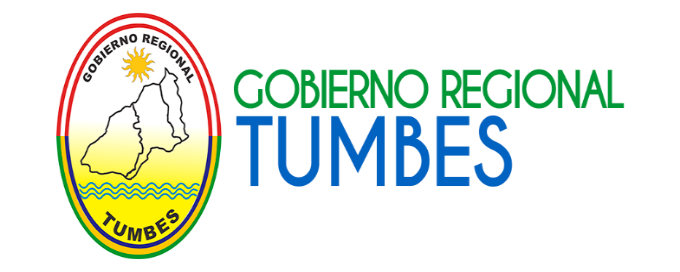 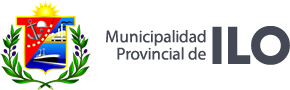 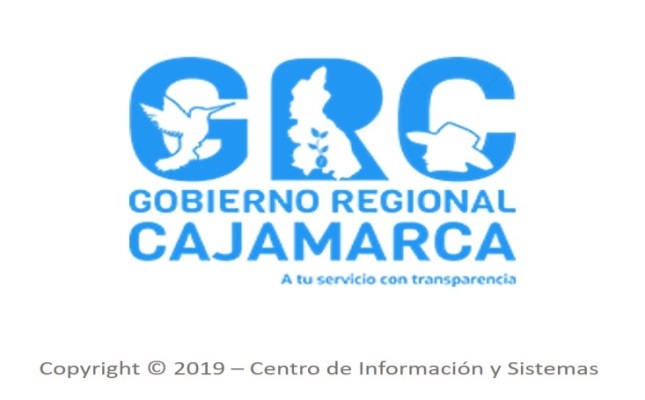 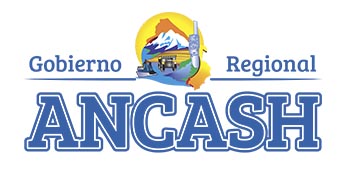 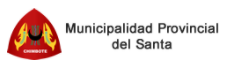 SI DESEA QUE SE LE ACTIVE EL  MICRÓFONO PRESIONE EL BOTÓN  “LEVANTAR LA MANO”
ESCRIBA SUS PREGUNTAS
AL CHAT DE ZOOM. UN MODERADOR  LAS LEERÁ.
DIRECCIÓN DE
INVERSIONES DESCENTRALIZADAS
Oficina Macro Regional Norte
Calle Los Manzanos Mz Ñ Lt 23, Urbanización Santa María del Pinar, Piura, Piura
MÓDULO DE ATENCIÓN CAJAMARCA
Calle San Cristóbal Nº 112 Urb. San Carlos, Cajamarca, Cajamarca
ANALISTA DE PROYECTOS
ASESORÍA TÉCNICA
LILIAN CAMPOVERDE
ASESORA TÉCNICA
TUMBES, PIEURA, LAMBAYEQUE
lcampoverde@proinversion.gob.pe
975  947 433
HUMBERTO MAYDANA
COORDINADOR
ÁMBITO MACRO REGIONAL NORTE
hmaydana@proinversion.gob.pe
973 873 353
CARLOS TIRADO
ASESOR TÉCNICO
CAJAMARCA, SAN MARTÍN
ctirado@proinversion.gob.pe  
975 947 357
PIERINA PAREJA
ANALISTA DE PROYECTOS
AMBIENTE, PROTECCIÓN SOCIAL
hpareja@proinversion.gob.pe
984 174 698
ASESORÍA TÉCNICA
Oficina Central Lima
Oficina Macro Regional Sur
Pasaje Belén 113, Vallecito, Cercado, Arequipa, Arequipa
MÓDULO DE ATENCIÓN HUARAZ
Av. Agustín Gamarra 420 - Piso 2 - Barrio San Francisco, Huaraz, Áncash
ASESORÍA TÉCNICA
CARLA CÁMERO
CONSULTORA
ÁMBITO NACIONAL/CONTACTO EMPRESAS
consultor119@proinversion.gob.pe
993 682 085
LIZBETH BRAVO
ASESORA TÉCNICA
ÁNCASH
MAGDALENA TALAVERA
ASESORA TÉCNICA
AREQUIPA, TACNA, MOQUEGUA,  PUNO, MADRE DE DIOS
mtalavera@proinversion.gob.pe
975 947 374
NÉSTOR DÍAZ
COORDINADOR
ÁMBITO MACRO REGIONAL SUR
ndiaz@proinversion.gob.pe 
997503870
lbravor@proinversion.gob.pe
980 925 484 / 993 520 448
WWW.PROINVERSION.GOB.PE
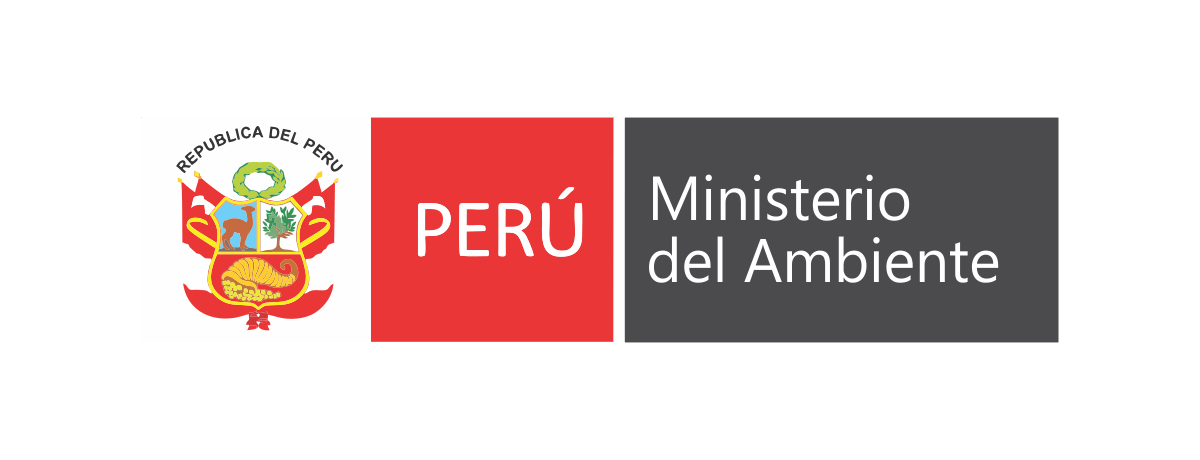 Muchas gracias
por su participación
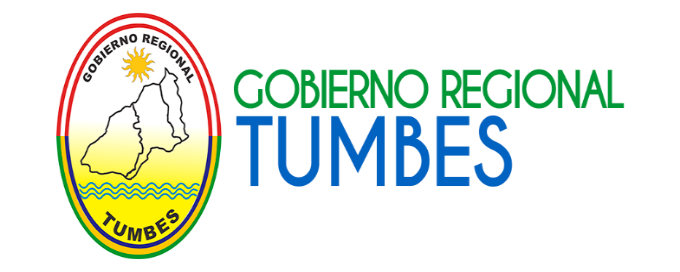 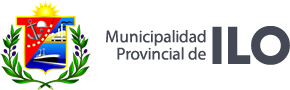 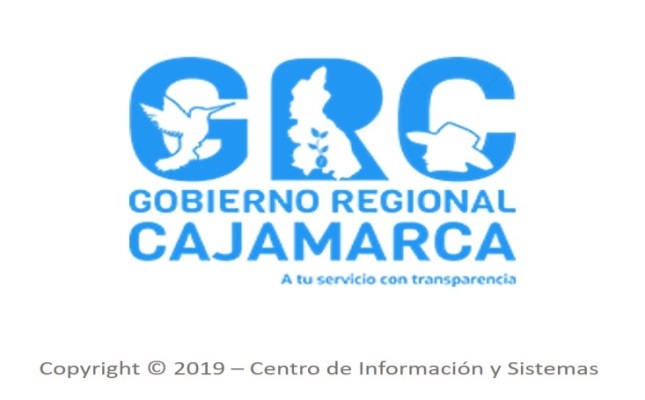 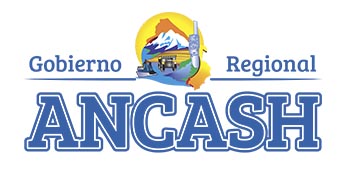 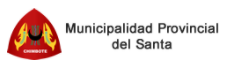